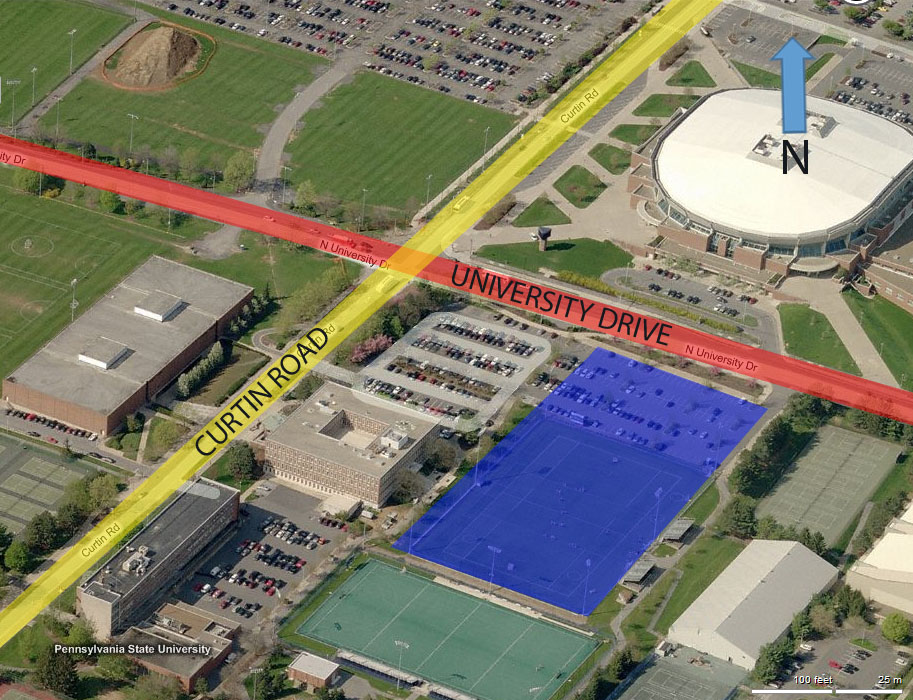 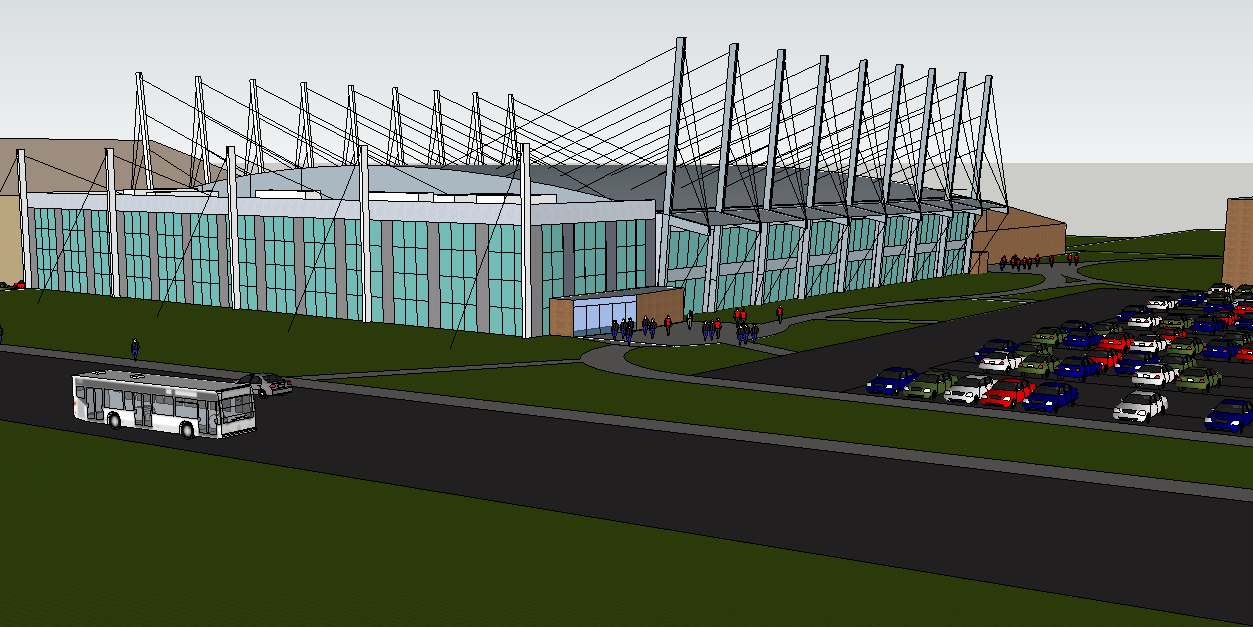 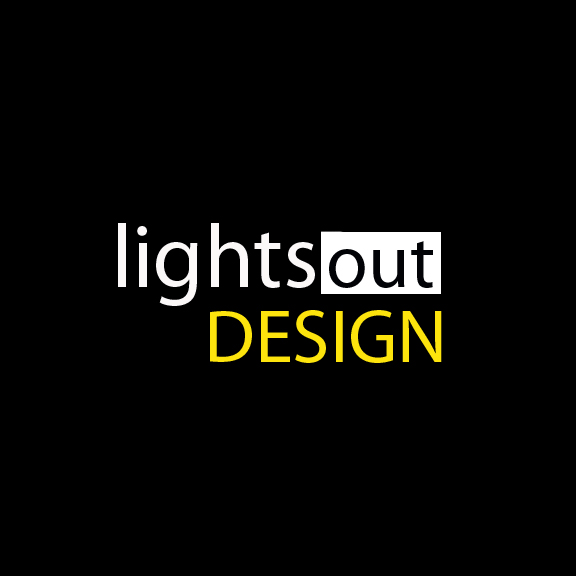 Ipd/bim Thesis proposal
Mission Statement:
To deliver innovative designs, with an integrated, streamlined approach to building systems and construction management
Nate Babyak	Alex Ho	Brian Sampson	Alex Schreffler
Introduction     BIM Goals/Coordination     Main Roof Redesign     Façade Redesign     Community Rink Redesign     Conclusion
Agenda
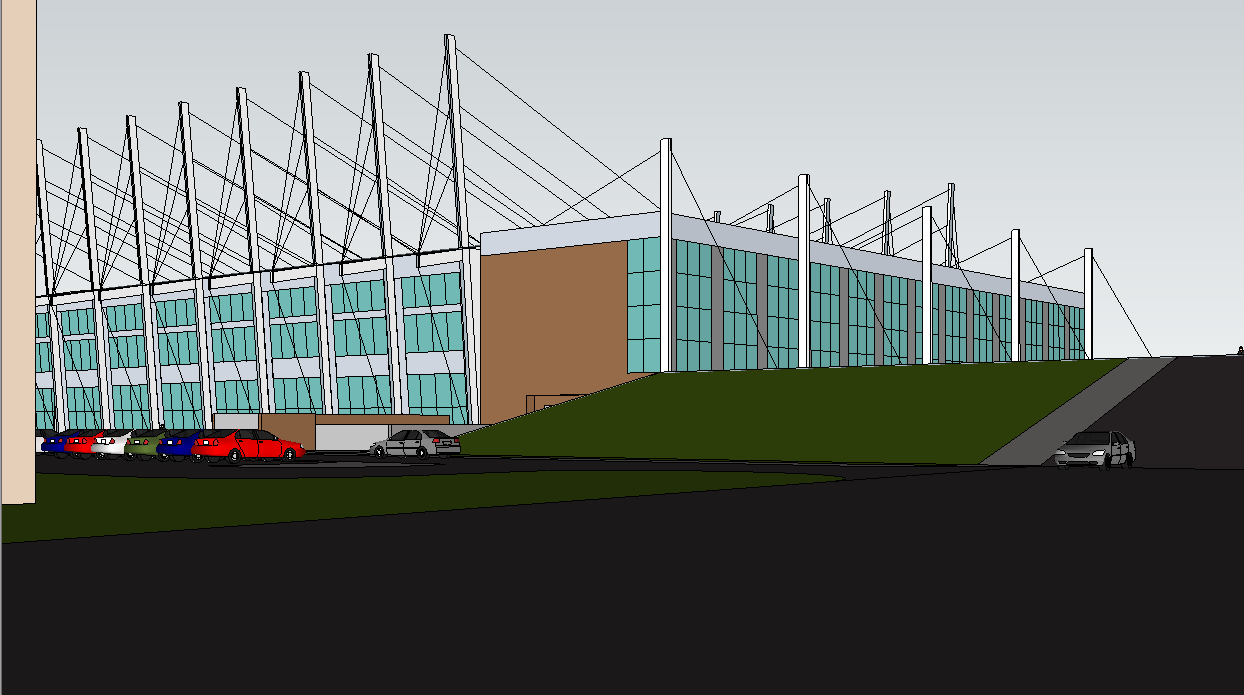 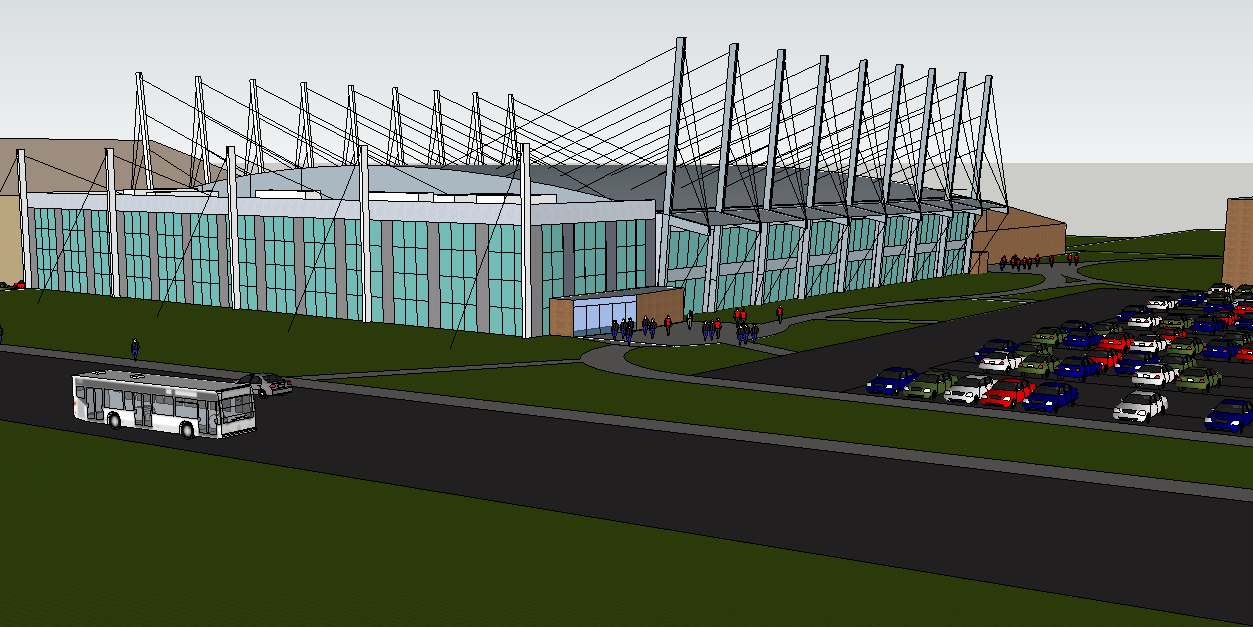 BIM Goals/ Coordination

Main Roof Redesign

Façade Redesign

Community Rink Redesign

Conclusion
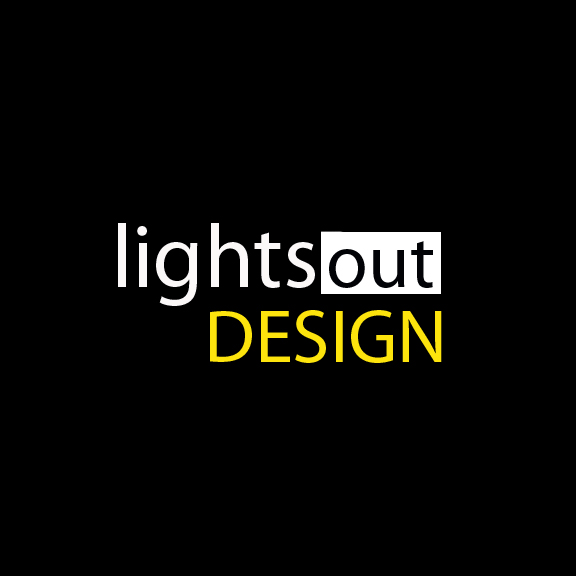 Nate Babyak	Alex Ho	Brian Sampson	Alex Schreffler
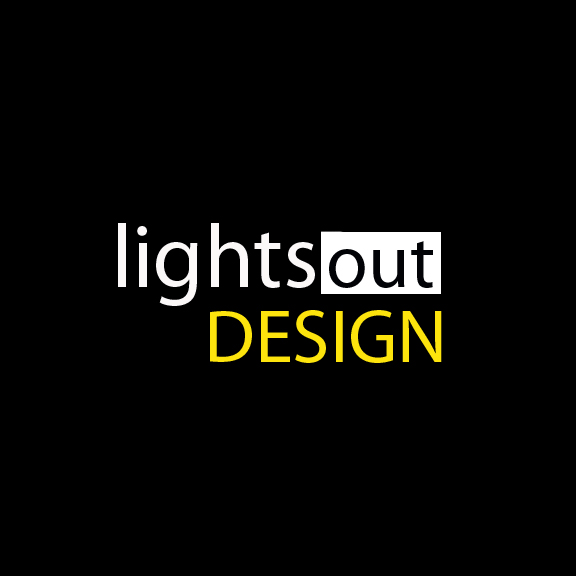 Introduction     BIM Goals/Coordination     Main Roof Redesign     Façade Redesign     Community Rink Redesign     Conclusion
BIM Goals
Proposal Focuses
Program Coordination
CM
Main Roof Redesign
	Create an iconic symbol for Penn State hockey with increased 	structural efficiency

Façade Redesign
	Create an energy efficient lightweight facade

Community Rink Redesign
	Create a more efficient mechanical system while incorporating 	daylighting strategies
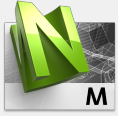 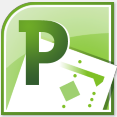 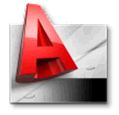 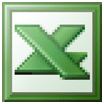 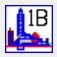 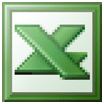 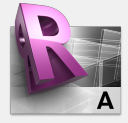 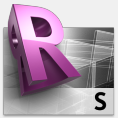 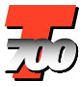 Mechanical
Structural
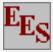 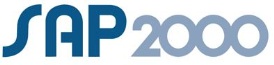 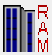 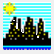 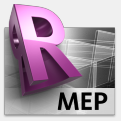 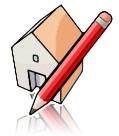 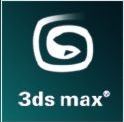 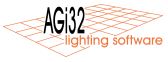 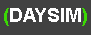 L/E
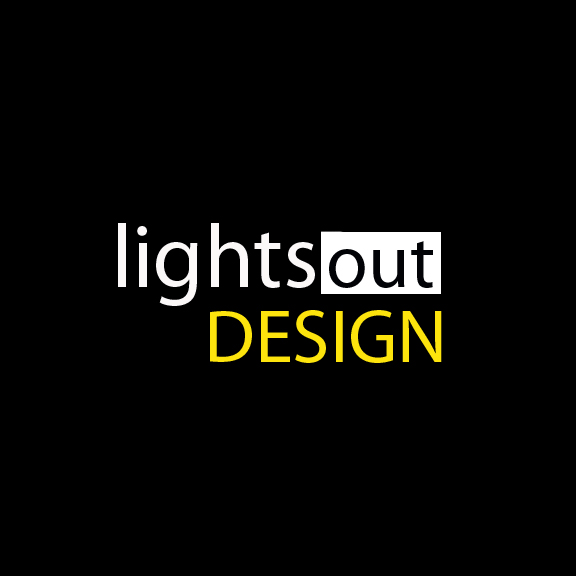 Nate Babyak	Alex Ho	Brian Sampson	Alex Schreffler
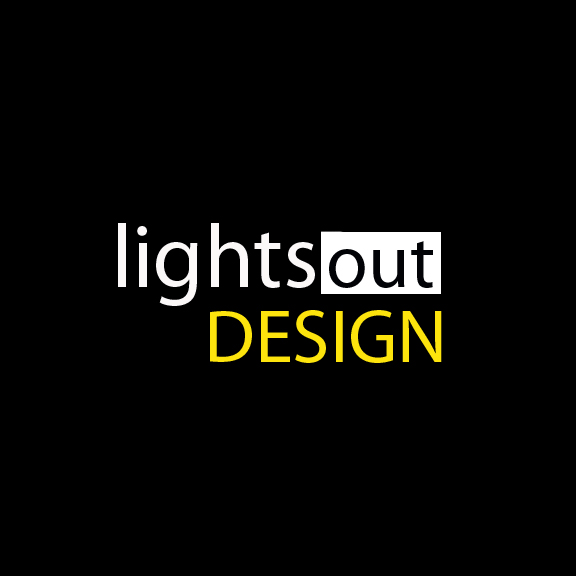 Introduction     BIM Goals/Coordination     Main Roof Redesign     Façade Redesign     Community Rink Redesign     Conclusion
Project Schedule
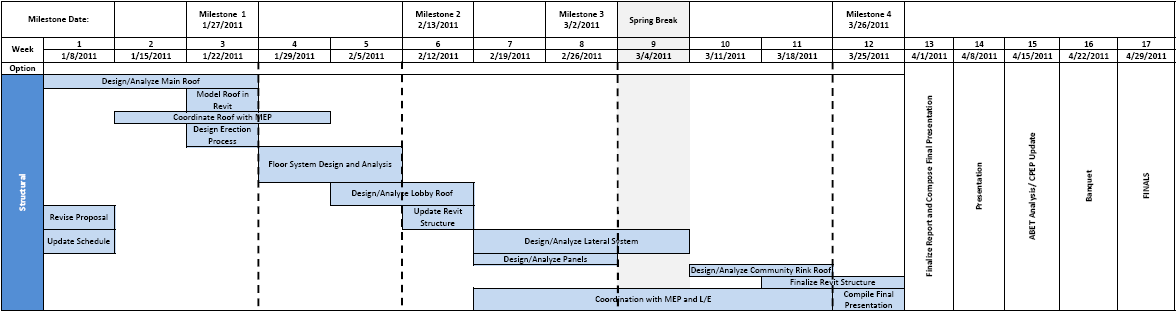 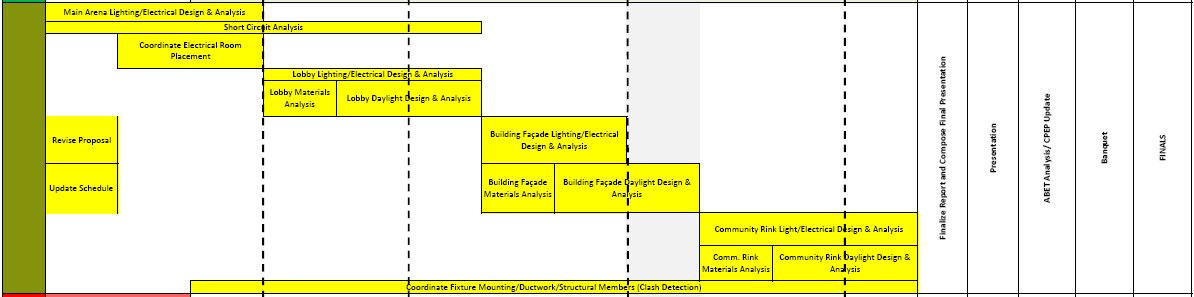 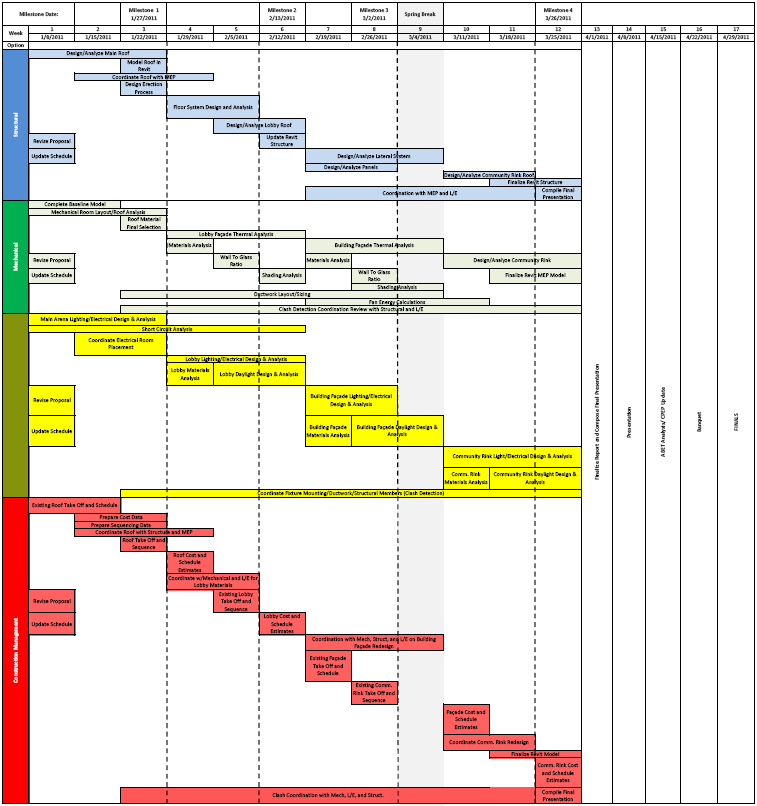 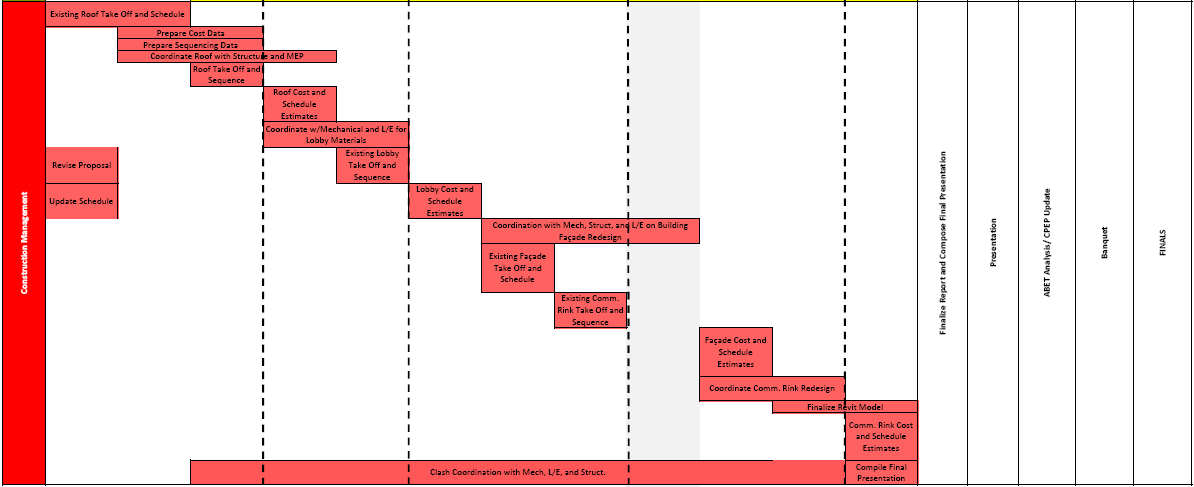 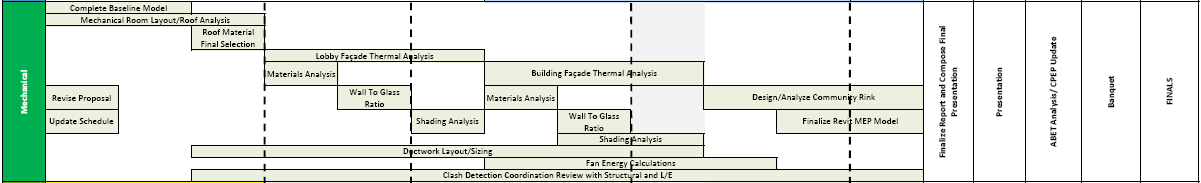 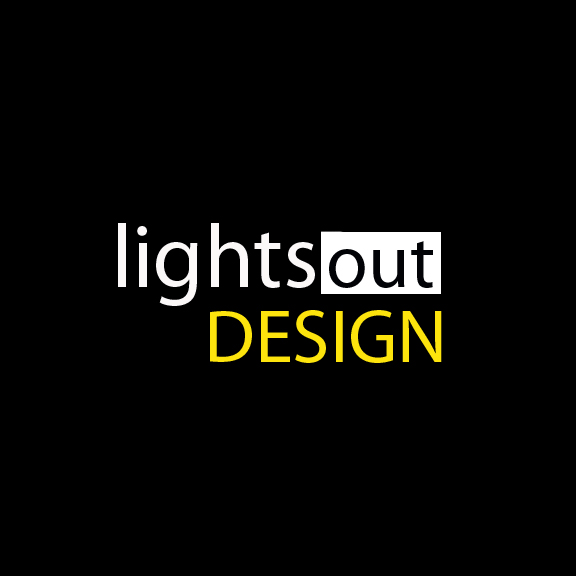 Nate Babyak	Alex Ho	Brian Sampson	Alex Schreffler
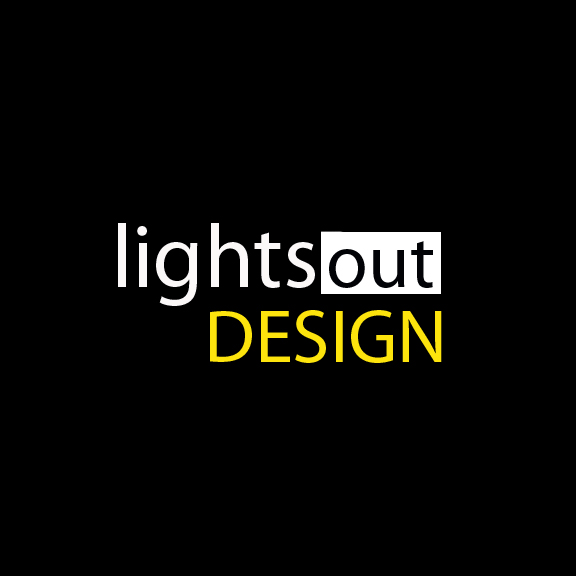 Introduction     BIM Goals/Coordination     Main Roof Redesign     Façade Redesign     Community Rink Redesign     Conclusion
Main Roof Redesign Logic
inspirations
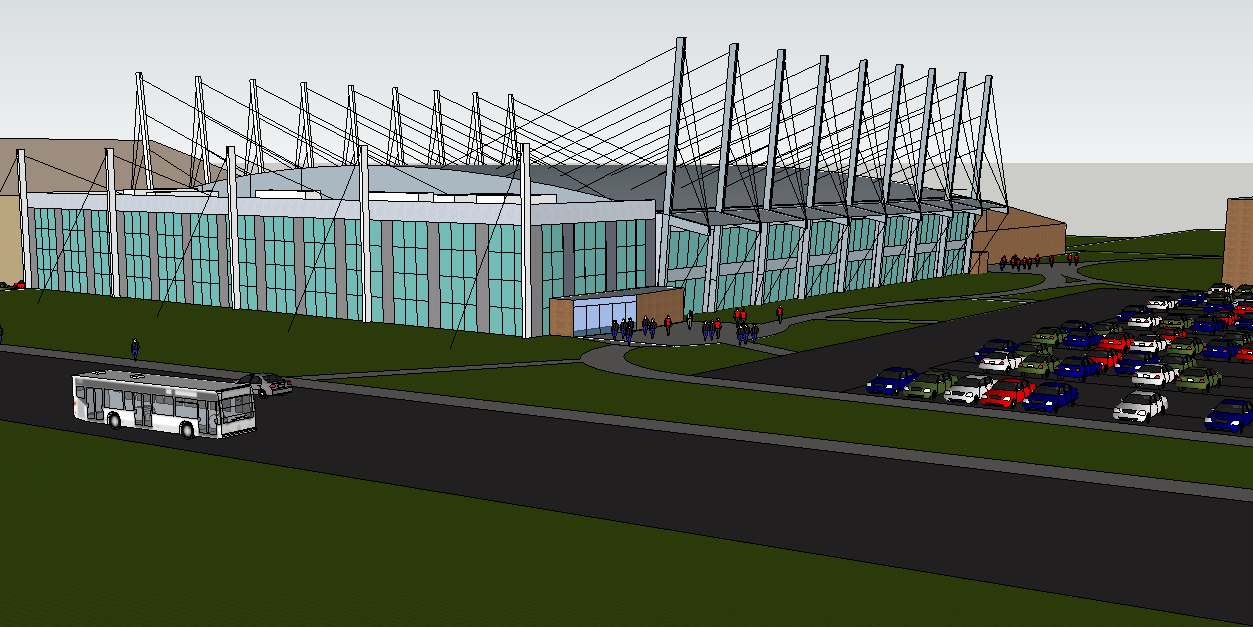 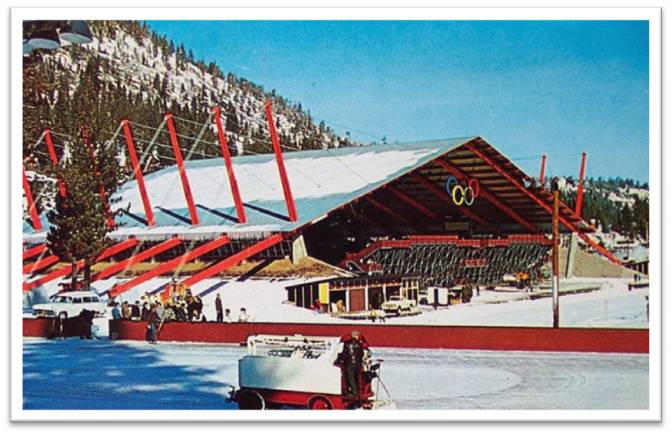 Create an Iconic Symbol for Penn State Hockey

Reduce the Size of the Roof Girders/Trusses

Reduce Volume of the Main Arena

Coordinate MEP and Structural

Create an Efficient Erection Procedure
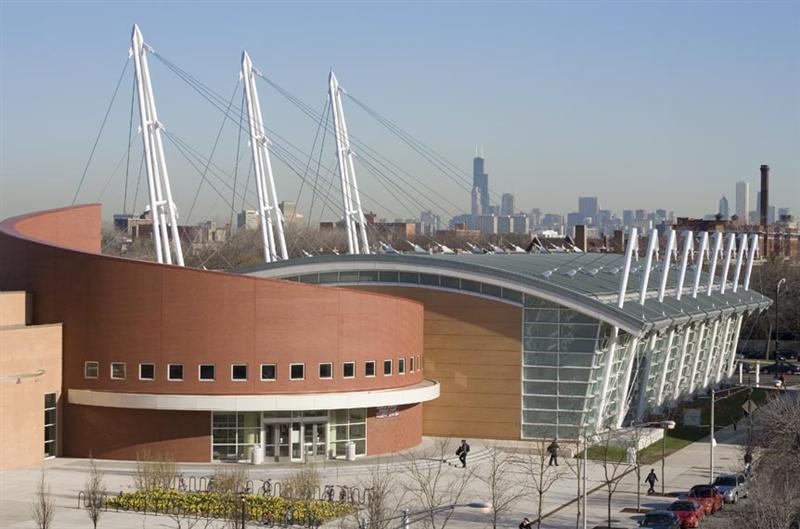 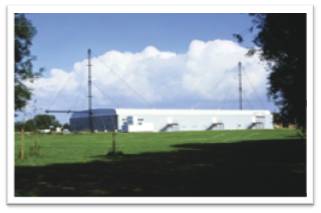 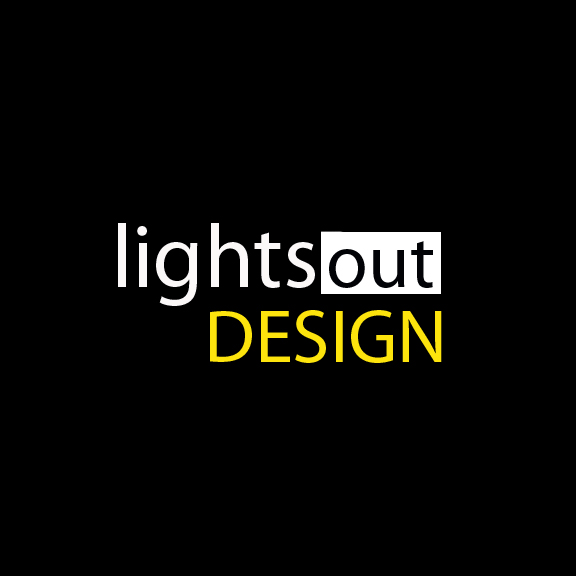 Nate Babyak	Alex Ho	Brian Sampson	Alex Schreffler
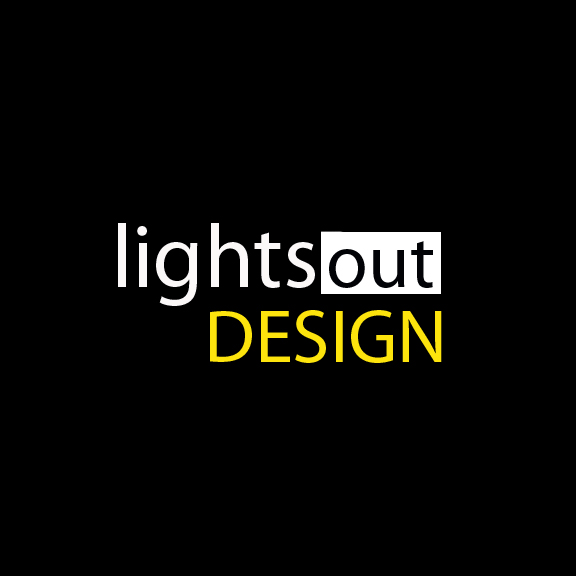 Introduction     BIM Goals/Coordination     Main Roof Redesign     Façade Redesign     Community Rink Redesign     Conclusion
Main Roof Redesign Logic
Proposed Design
Erection Process
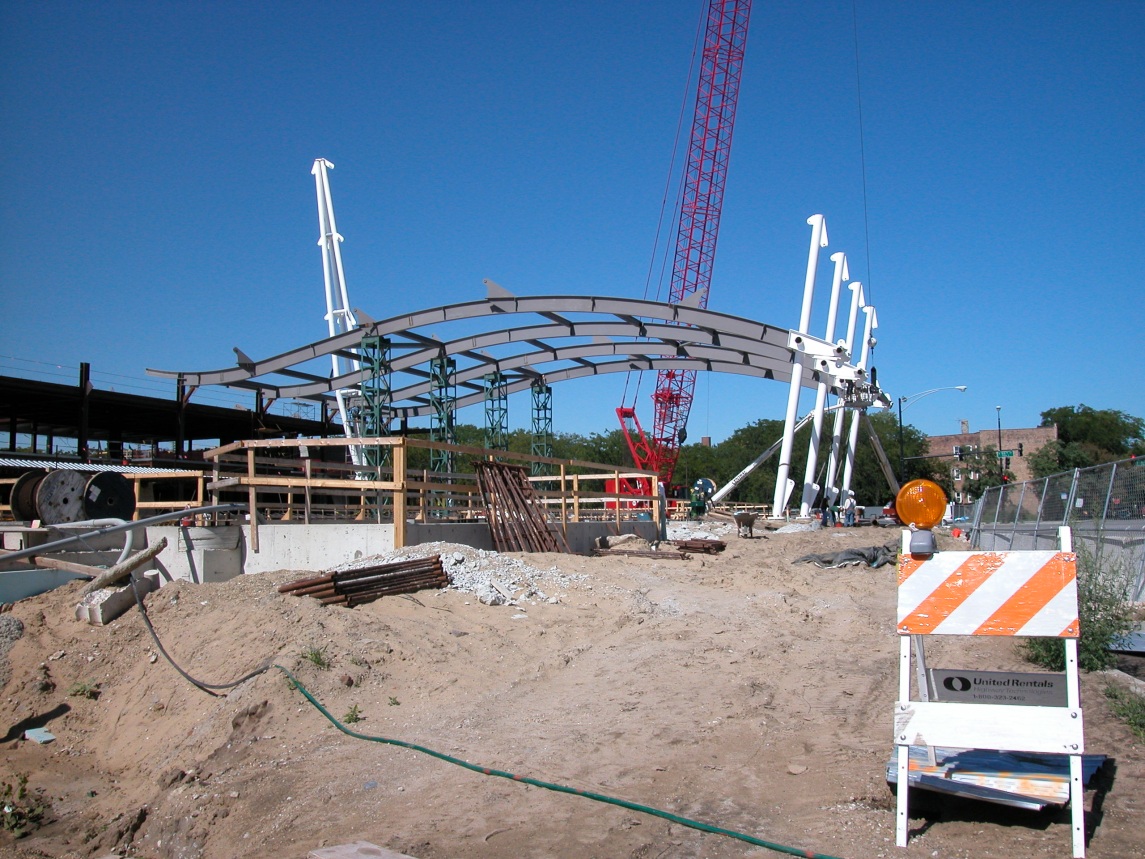 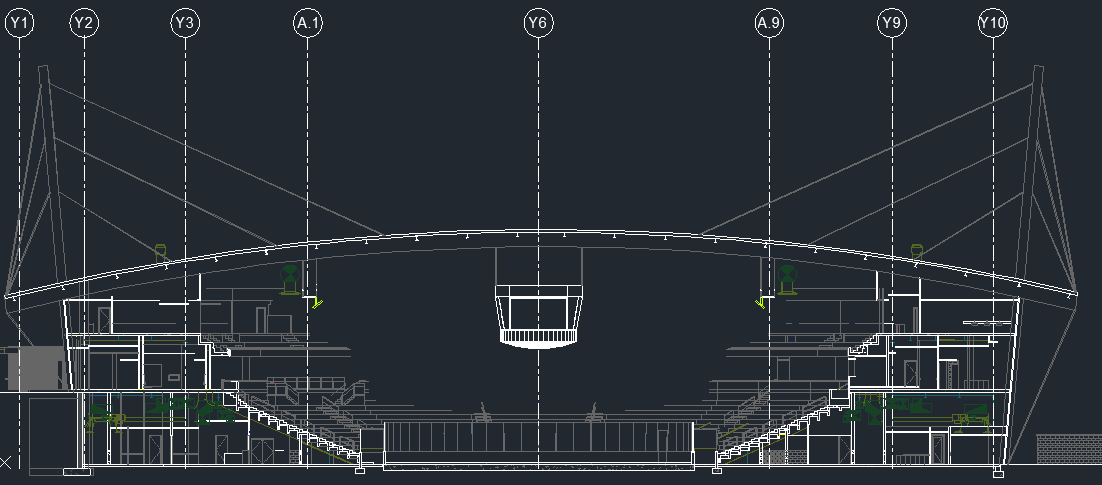 Create an Iconic Symbol for Penn State Hockey

Reduce the Size of the Roof Girders/Trusses

Reduce Volume of the Main Arena

Coordinate MEP and Structural

Create an Efficient Erection Procedure
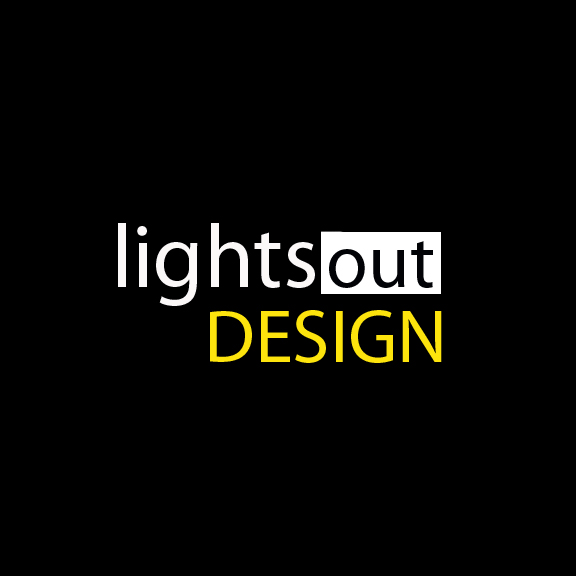 Nate Babyak	Alex Ho	Brian Sampson	Alex Schreffler
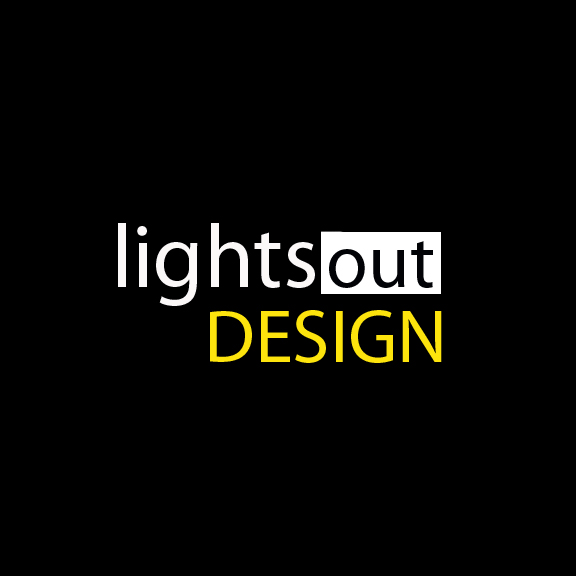 Introduction     BIM Goals/Coordination     Main Roof Redesign     Façade Redesign     Community Rink Redesign     Conclusion
Main Roof Redesign Logic
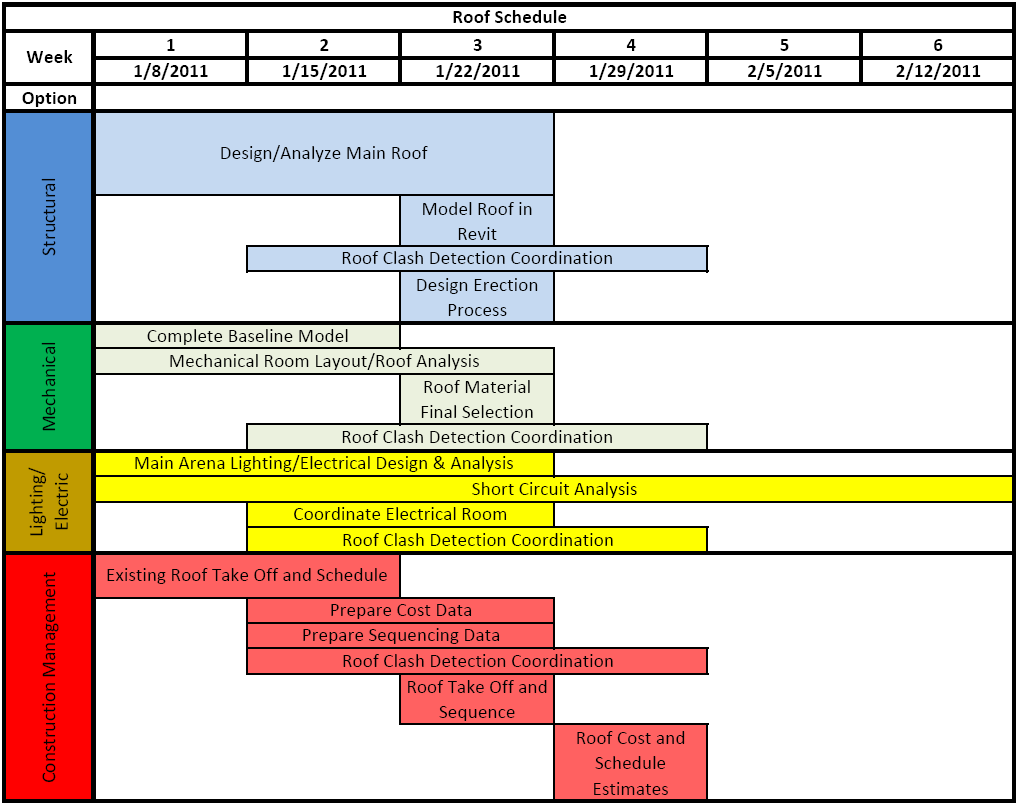 Create an Iconic Symbol for Penn State Hockey

Reduce the Size of the Roof Girders/Trusses

Reduce Volume of the Main Arena

Coordinate MEP and Structural

Create an Efficient Erection Procedure
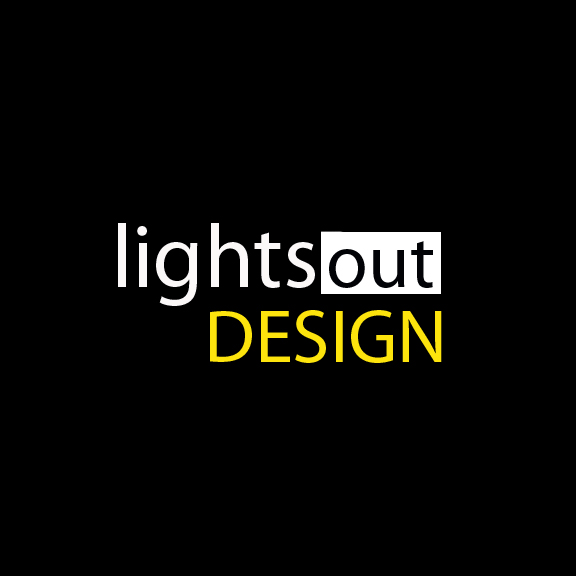 Nate Babyak	Alex Ho	Brian Sampson	Alex Schreffler
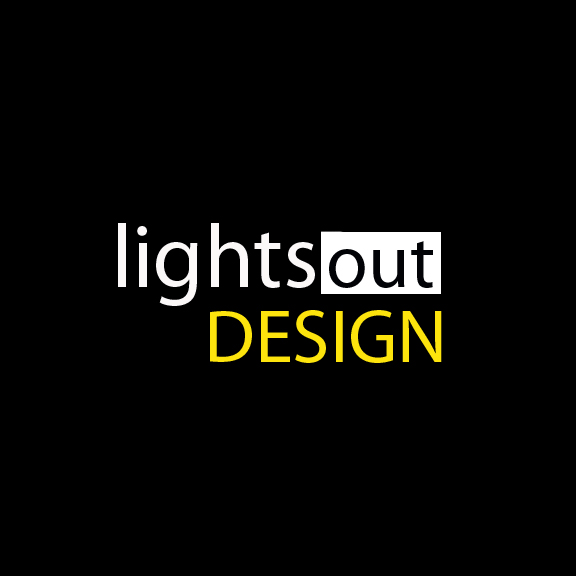 Introduction     BIM Goals/Coordination     Main Roof Redesign     Façade Redesign     Community Rink Redesign     Conclusion
Façade Redesign Logic
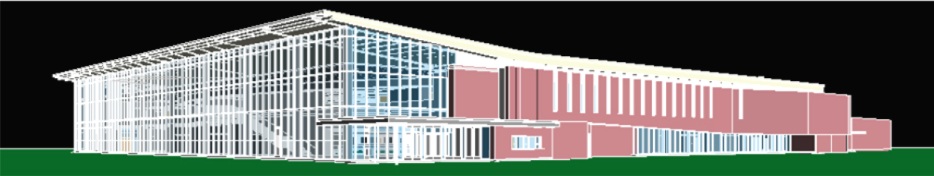 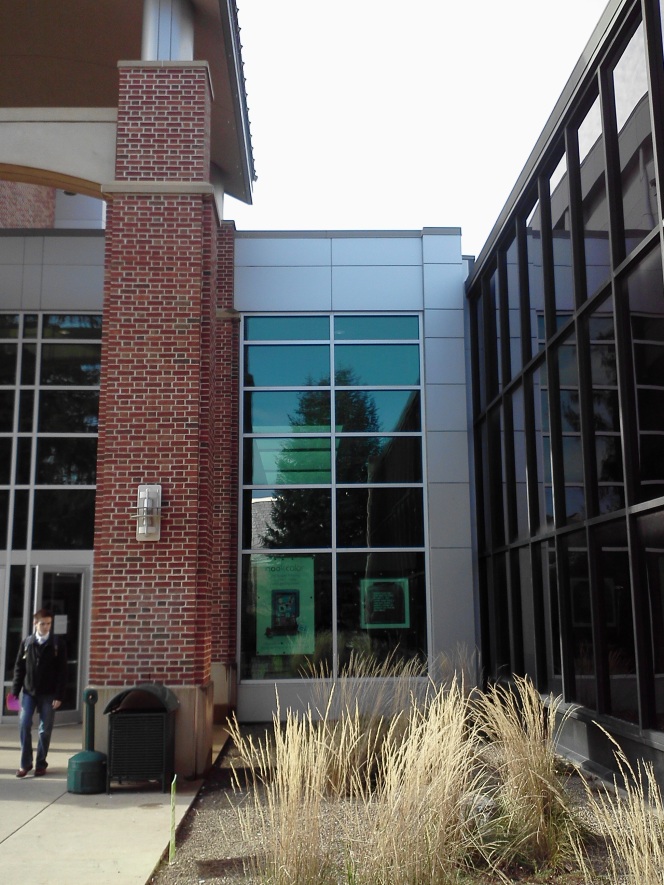 Create a Lightweight Façade of Glass and Metal Panels

Optimize Daylighting

Architectural Lighting

Possible Integration of Lateral Bracing
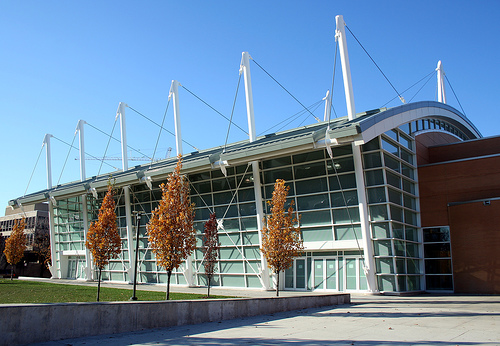 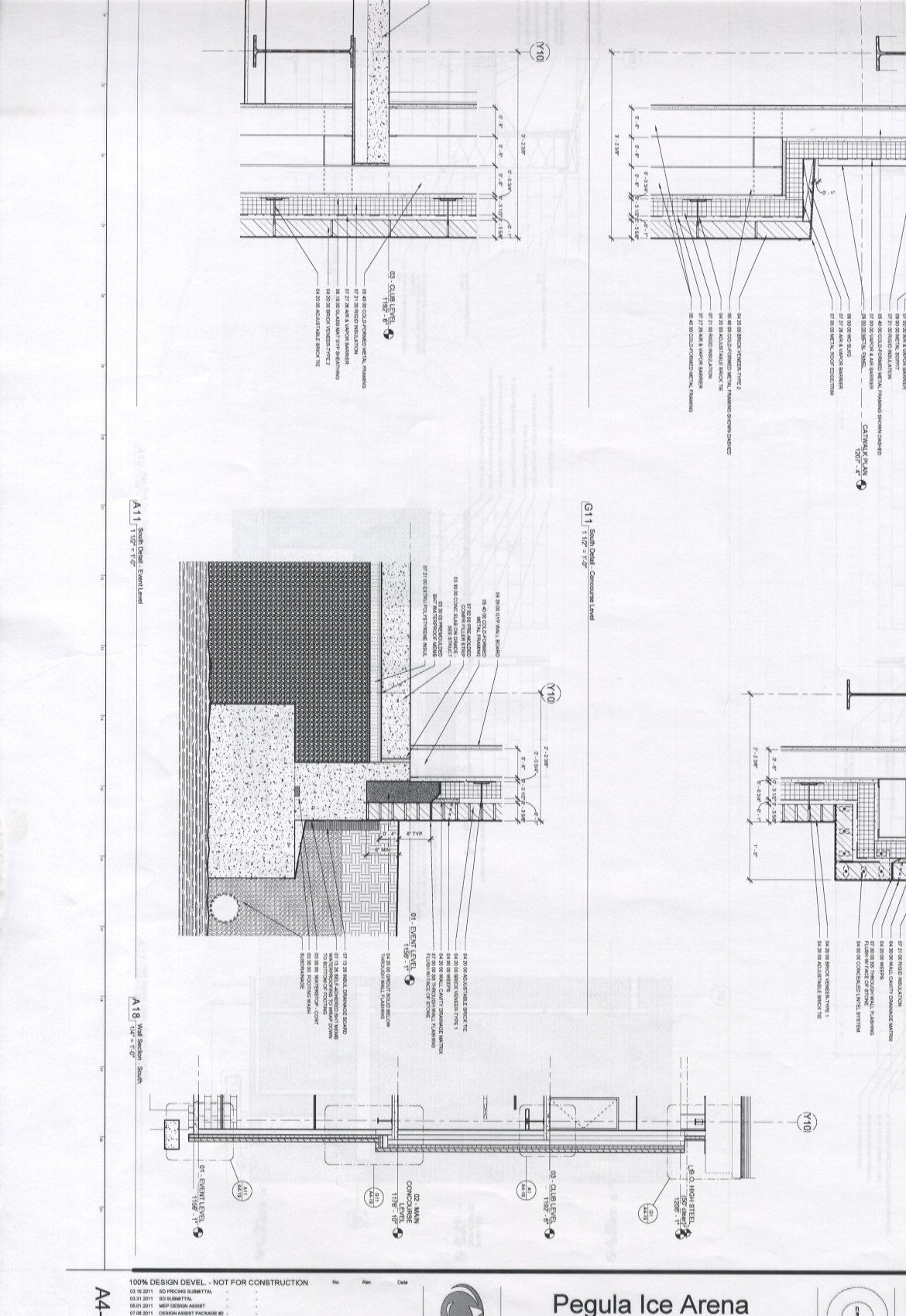 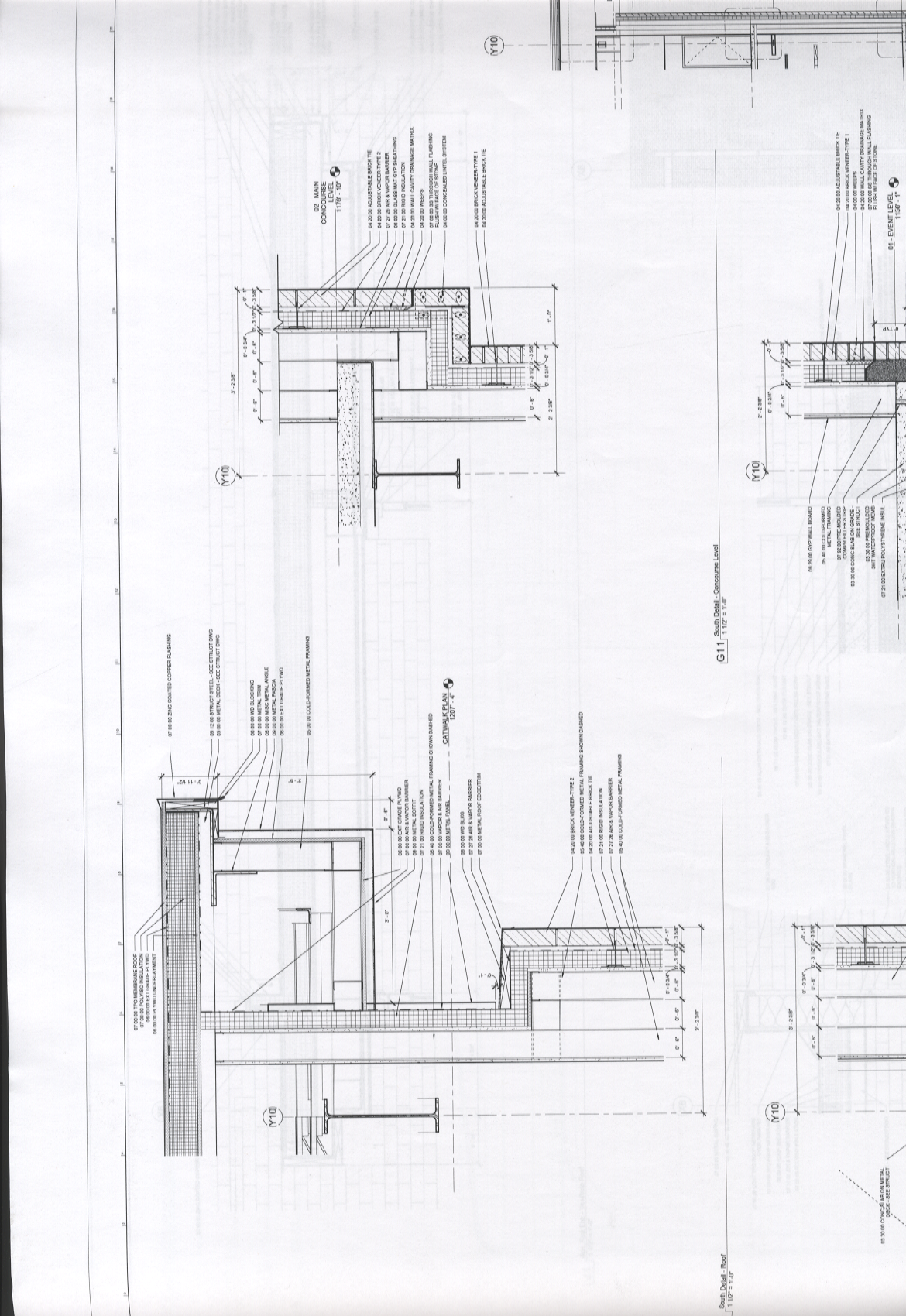 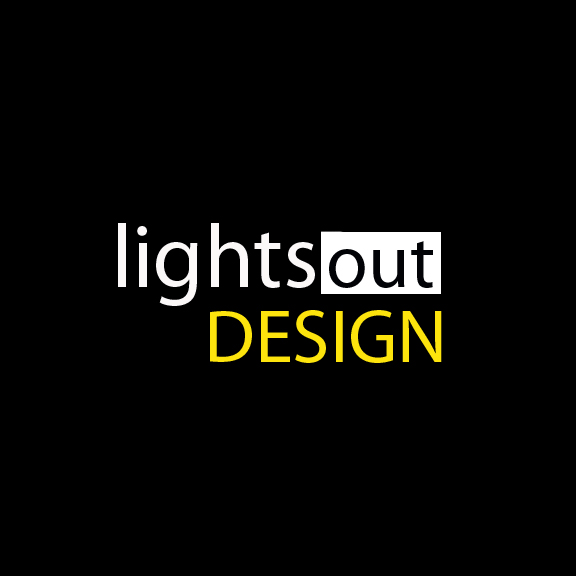 Nate Babyak	Alex Ho	Brian Sampson	Alex Schreffler
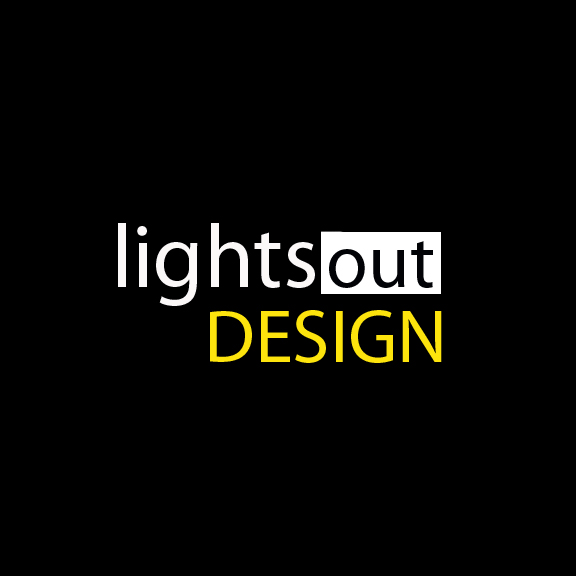 Introduction     BIM Goals/Coordination     Main Roof Redesign     Façade Redesign     Community Rink Redesign     Conclusion
Façade Redesign Logic
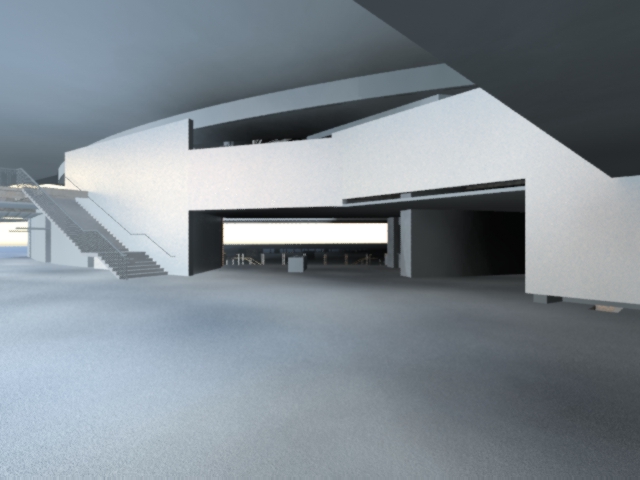 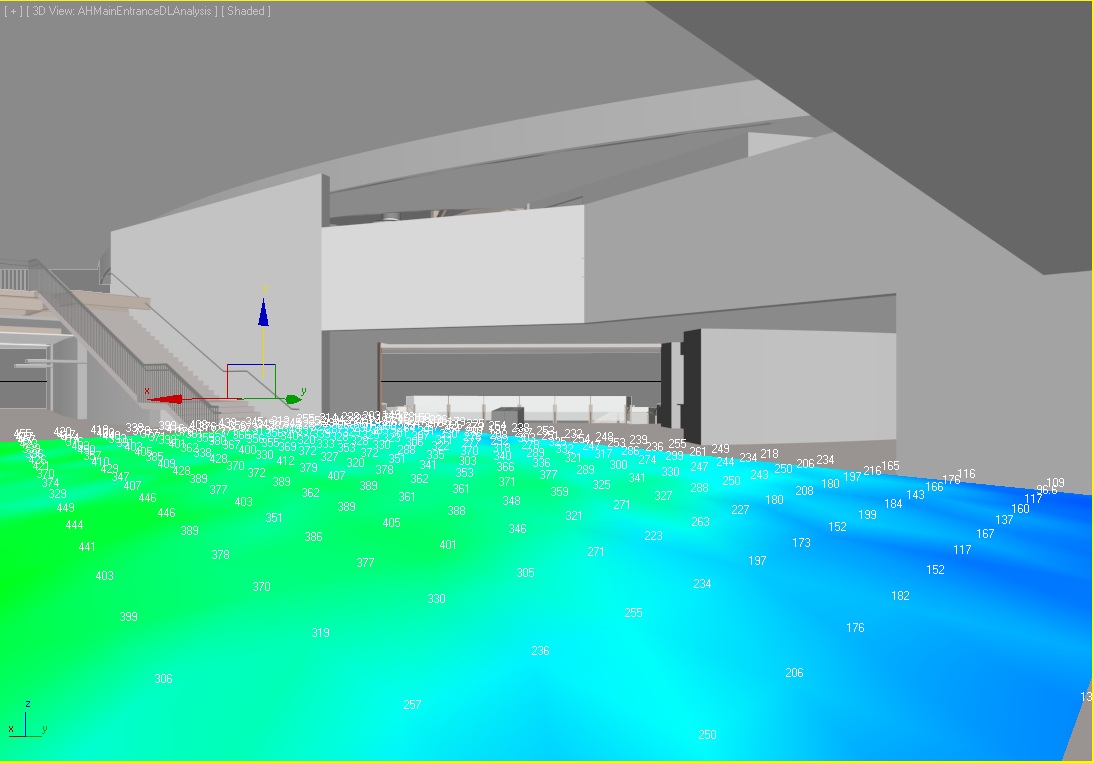 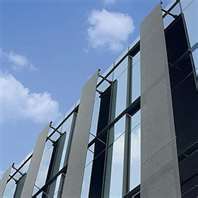 Create a Lightweight Façade of Glass and Metal Panels

Optimize Daylighting

Architectural Lighting

Possible Integration of Lateral Bracing
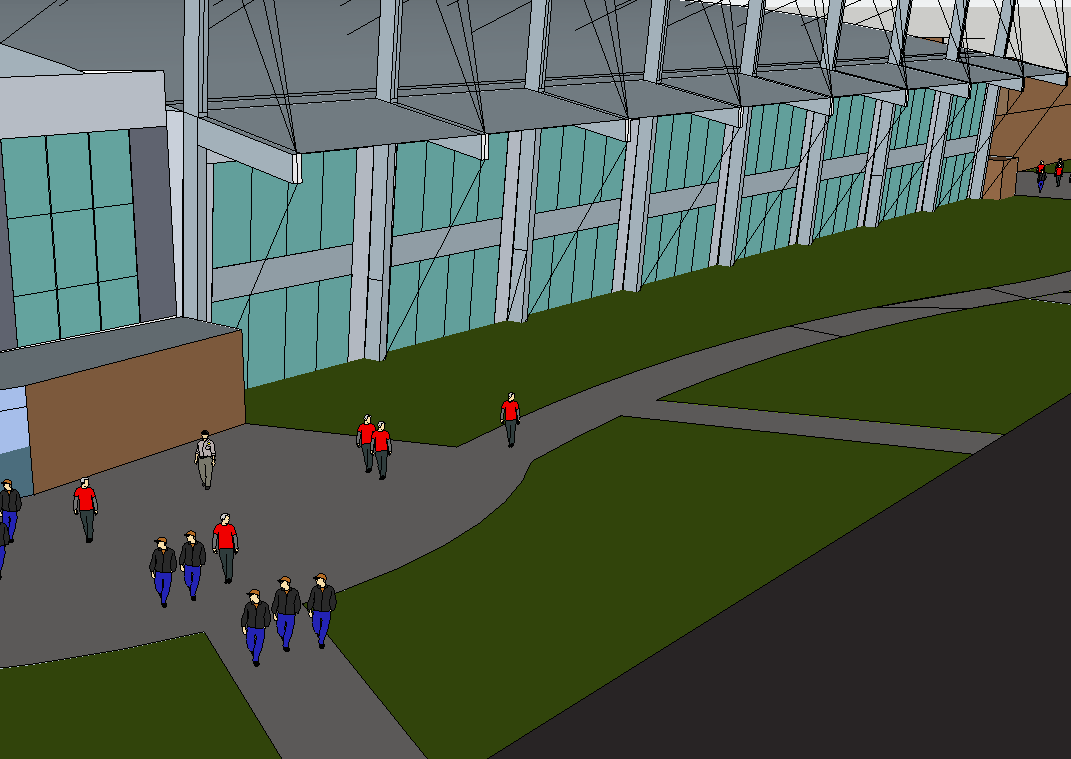 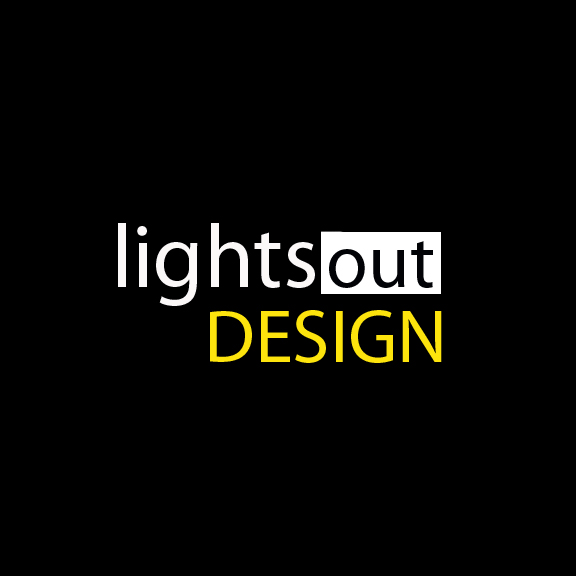 Nate Babyak	Alex Ho	Brian Sampson	Alex Schreffler
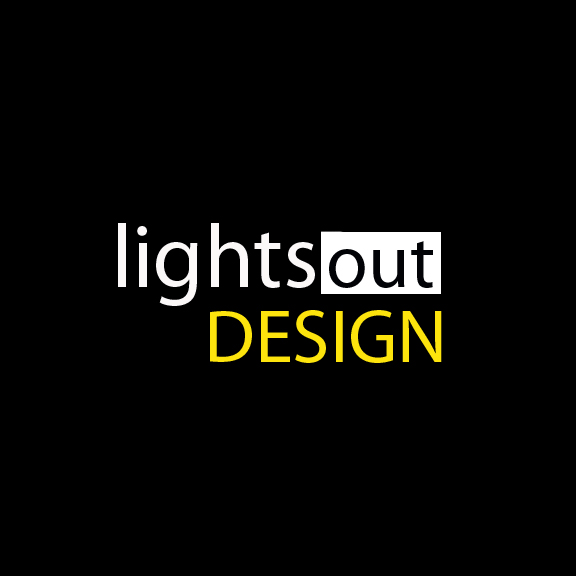 Introduction     BIM Goals/Coordination     Main Roof Redesign     Façade Redesign     Community Rink Redesign     Conclusion
Façade Redesign Logic
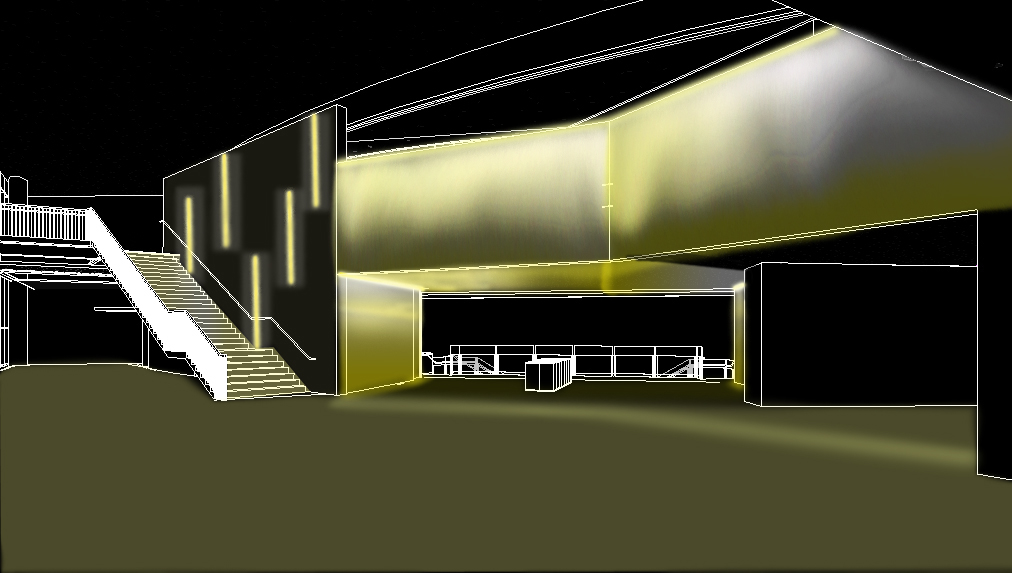 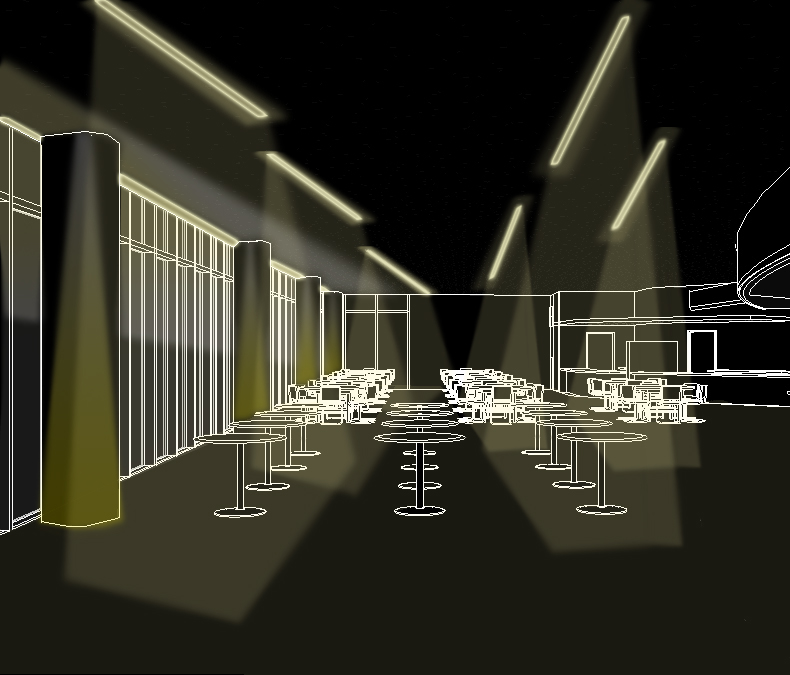 Create a Lightweight Façade of Glass and Metal Panels

Optimize Daylighting

Architectural Lighting

Possible Integration of Lateral Bracing
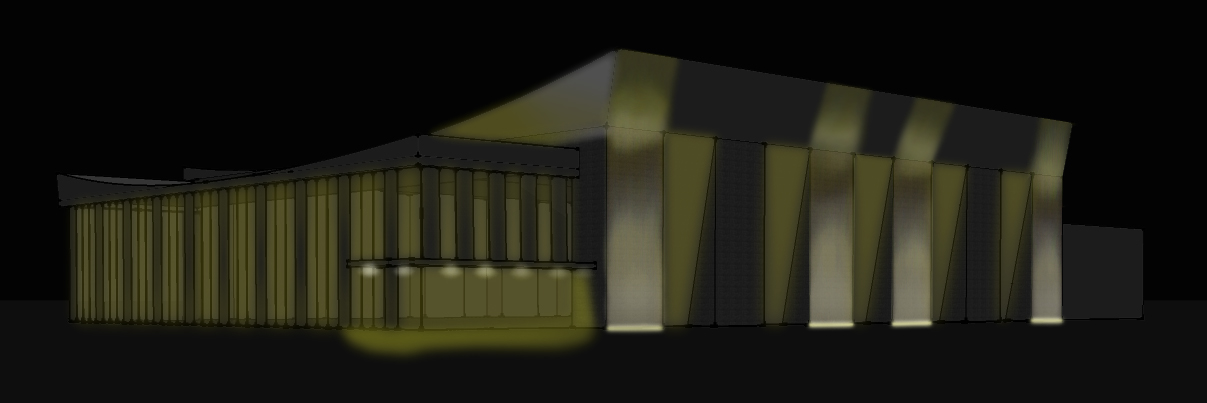 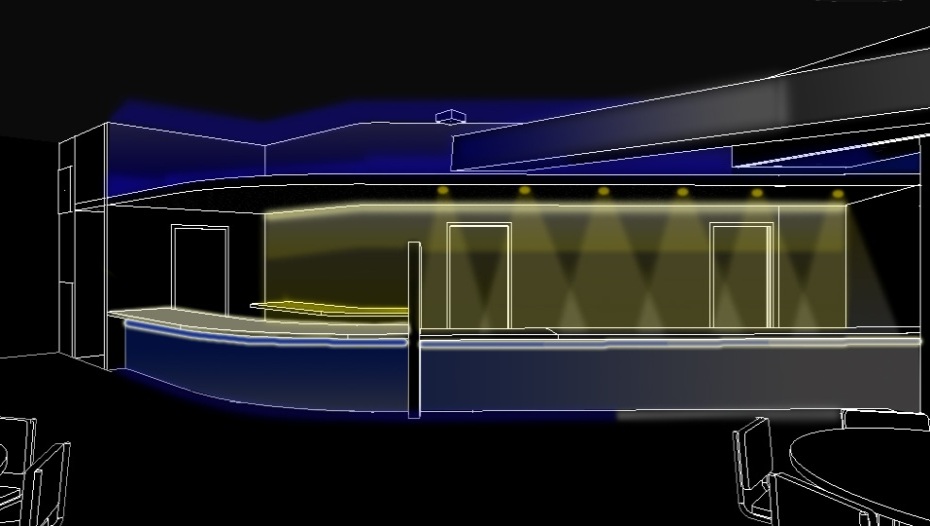 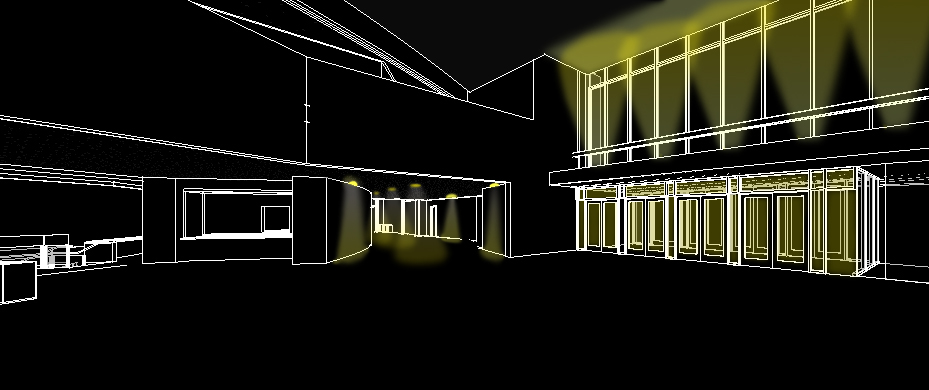 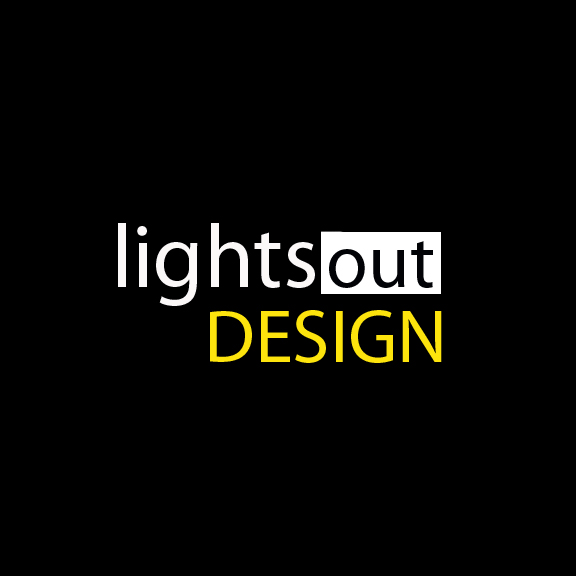 Nate Babyak	Alex Ho	Brian Sampson	Alex Schreffler
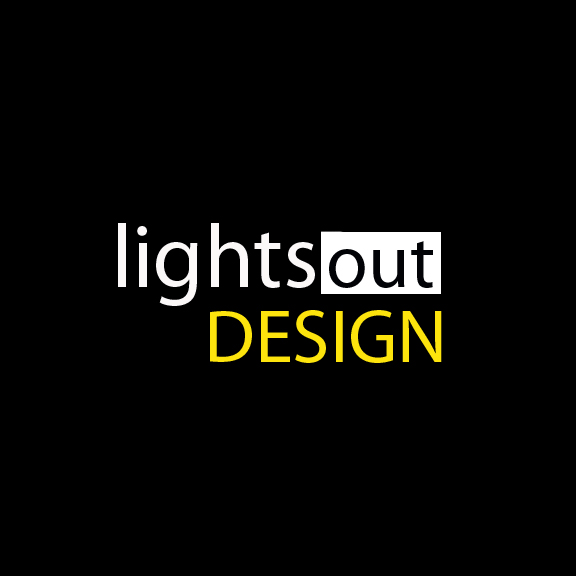 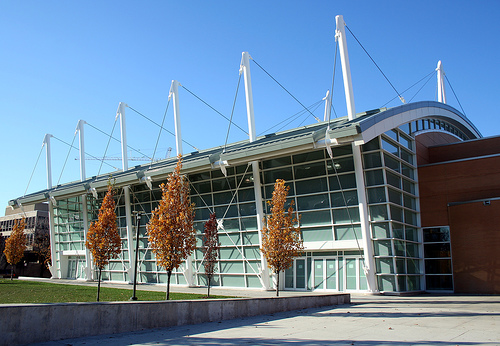 Introduction     BIM Goals/Coordination     Main Roof Redesign     Façade Redesign     Community Rink Redesign     Conclusion
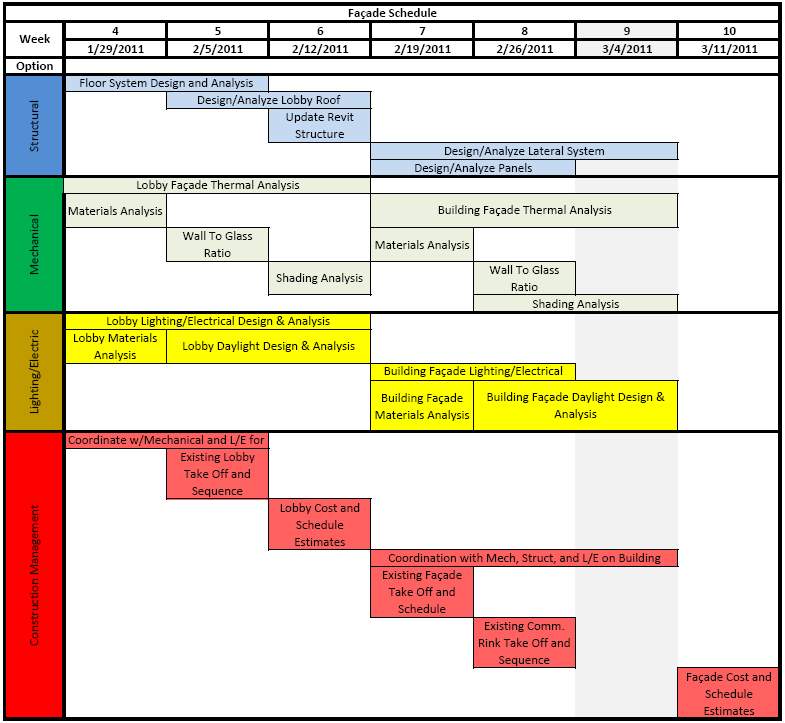 Façade Redesign Logic
Create a Lightweight Façade of Glass and Metal Panels

Optimize Daylighting

Architectural Lighting

Possible Integration of Lateral Bracing
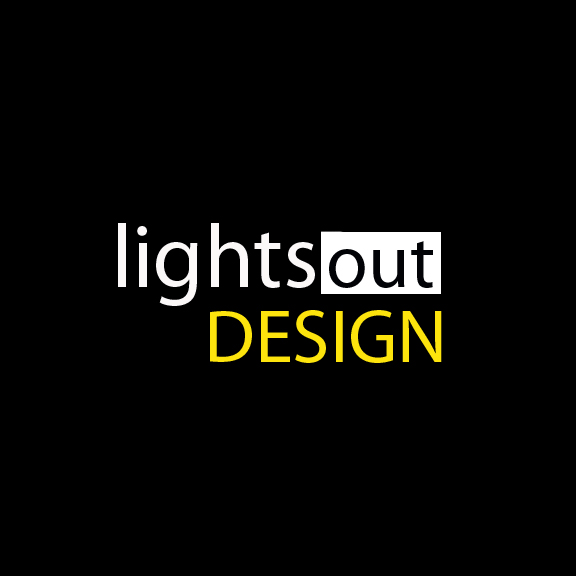 Nate Babyak	Alex Ho	Brian Sampson	Alex Schreffler
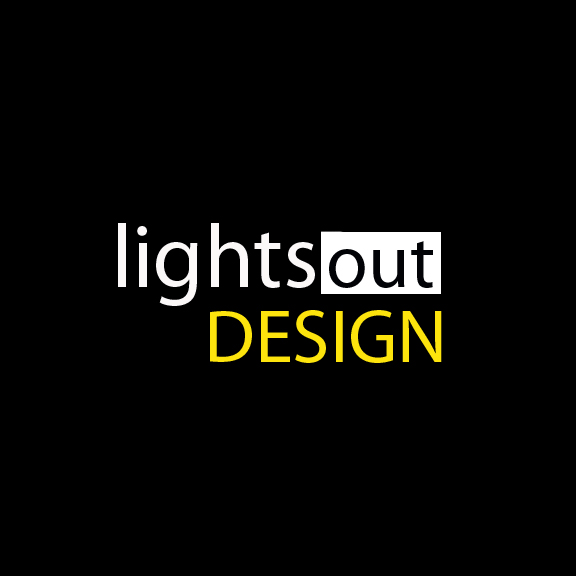 Introduction     BIM Goals/Coordination     Main Roof Redesign     Façade Redesign     Community Rink Redesign     Conclusion
Community Rink Redesign Logic
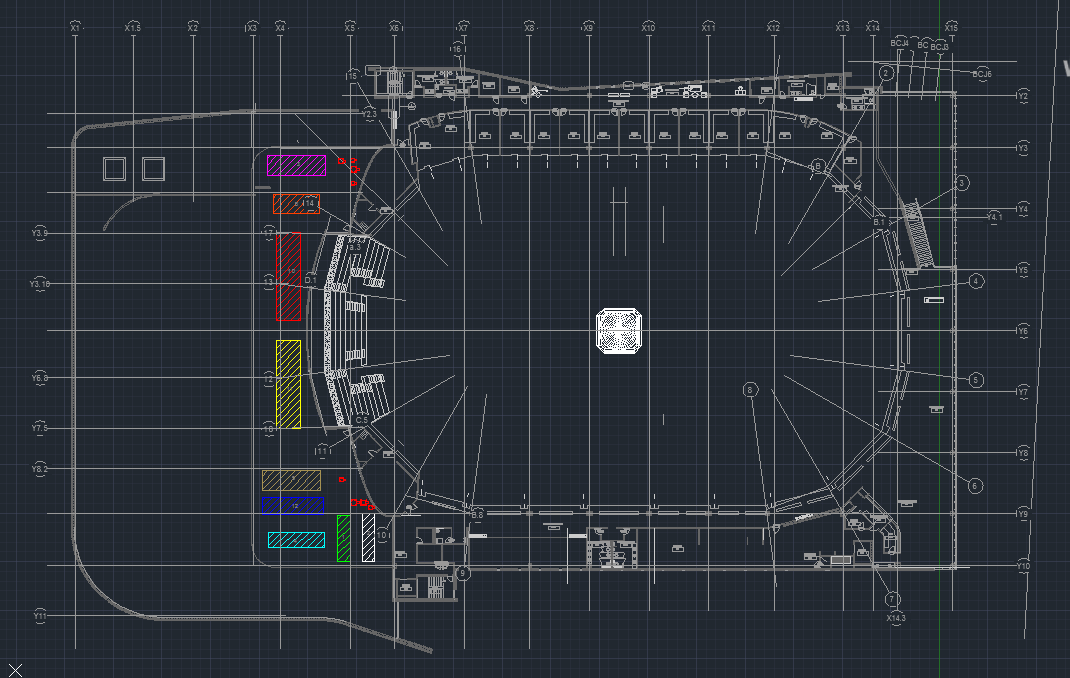 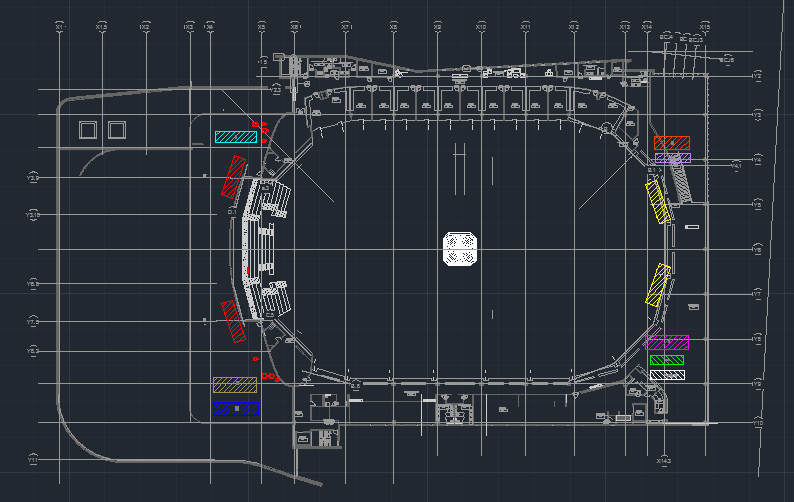 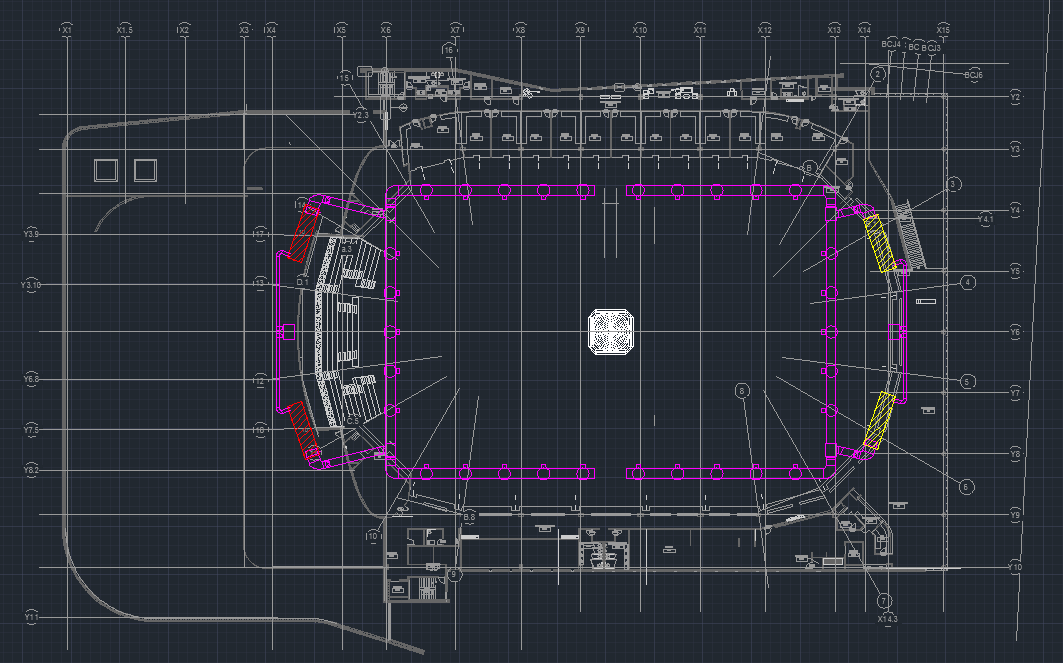 Move Mechanical Units to Increase Fan Efficiency

Flexible Roof Design

Coordinate Daylighting

Coordinate Mechanical Shafts with Structure
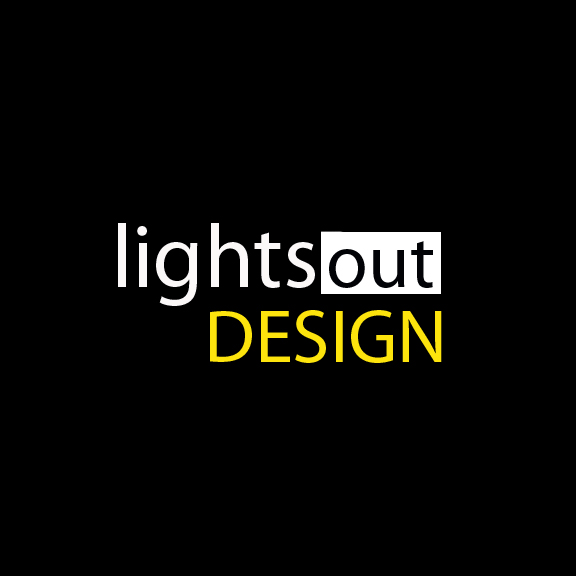 Nate Babyak	Alex Ho	Brian Sampson	Alex Schreffler
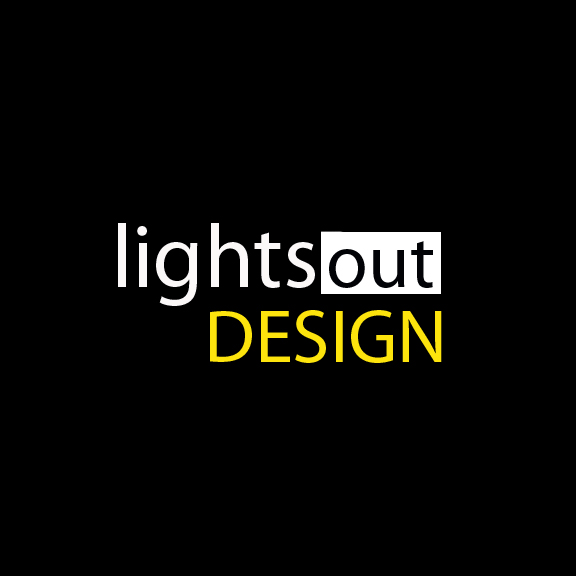 Introduction     BIM Goals/Coordination     Main Roof Redesign     Façade Redesign     Community Rink Redesign     Conclusion
Community Rink Redesign Logic
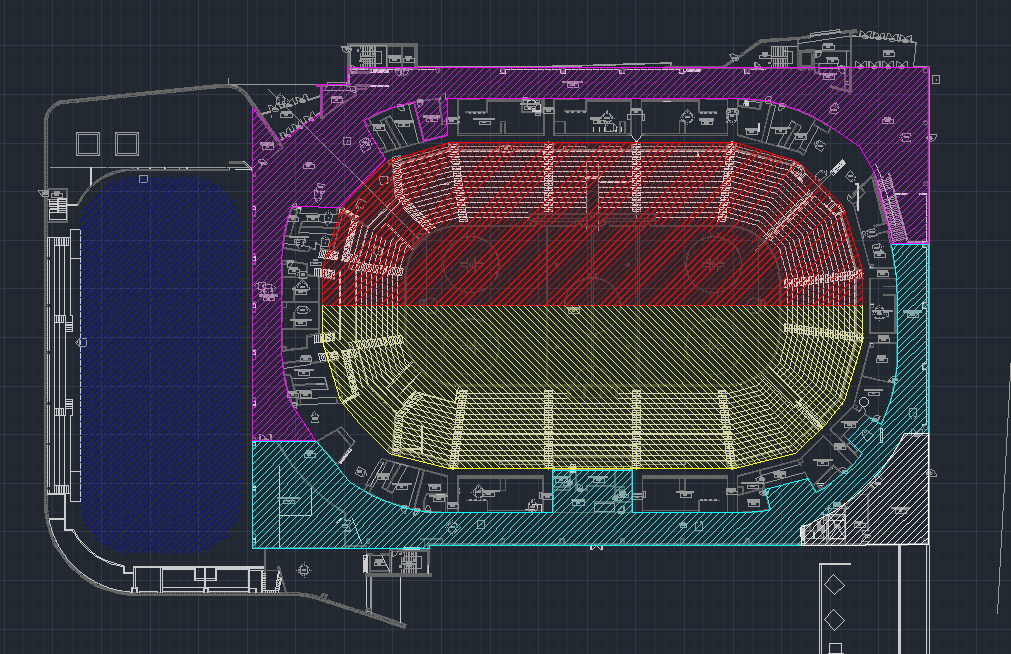 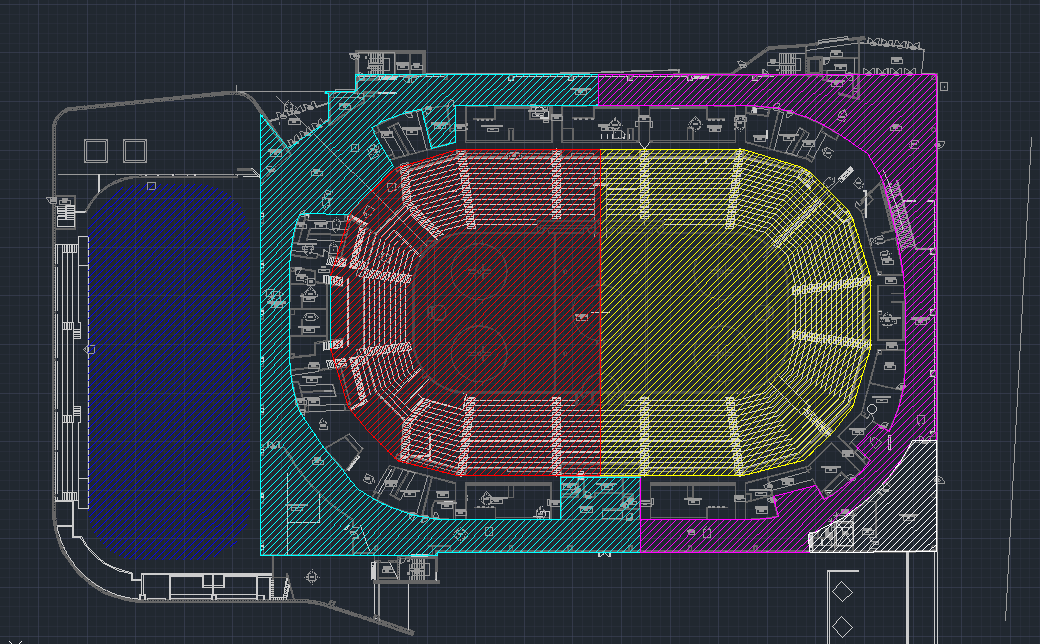 Move Mechanical Units to Increase Fan Efficiency

Flexible Roof Design

Coordinate Daylighting

Coordinate Mechanical Shafts with Structure
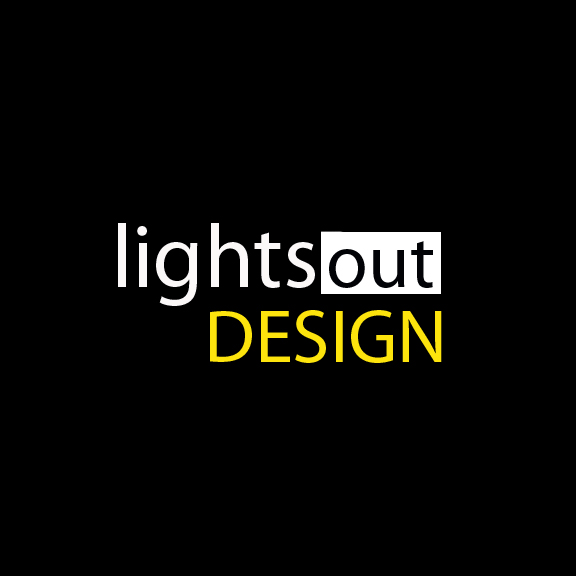 Nate Babyak	Alex Ho	Brian Sampson	Alex Schreffler
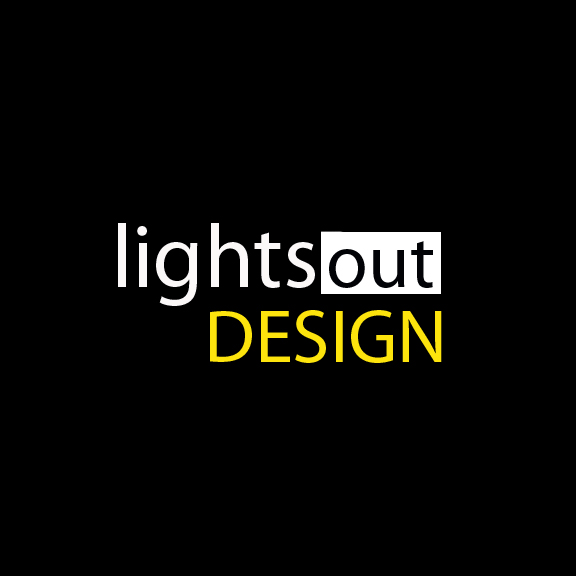 Introduction     BIM Goals/Coordination     Main Roof Redesign     Façade Redesign     Community Rink Redesign     Conclusion
Community Rink Redesign Logic
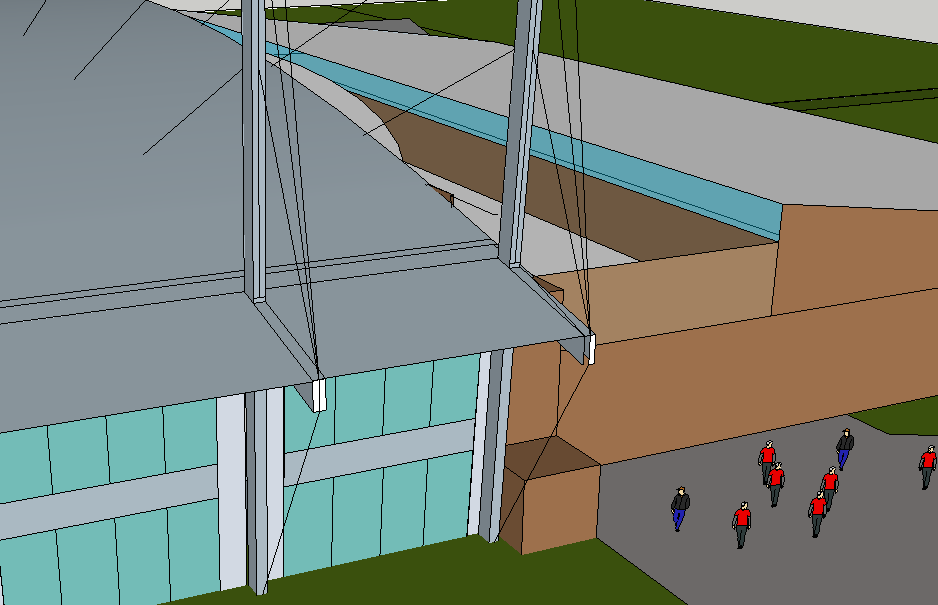 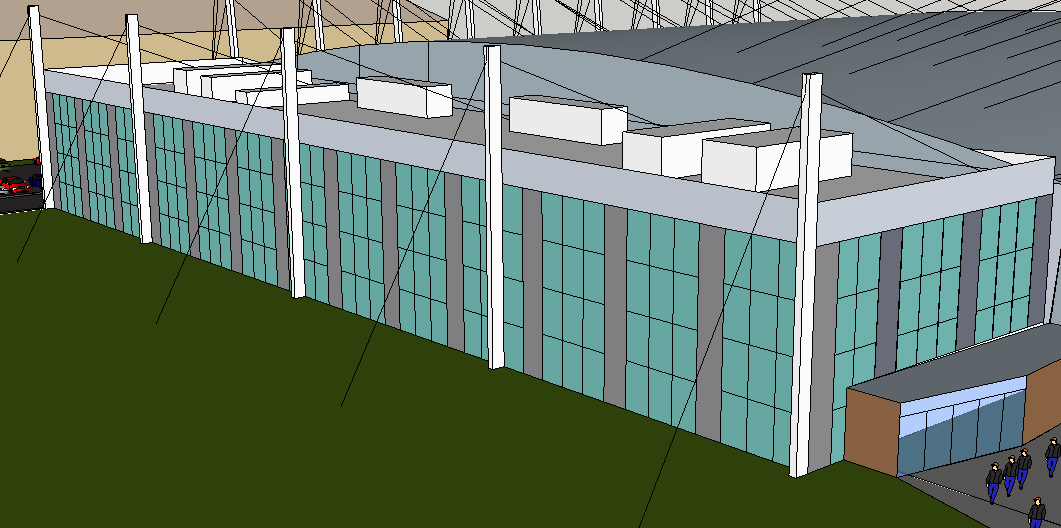 Move Mechanical Units to Increase Fan Efficiency

Flexible Roof Design

Coordinate Daylighting

Coordinate Mechanical Shafts with Structure
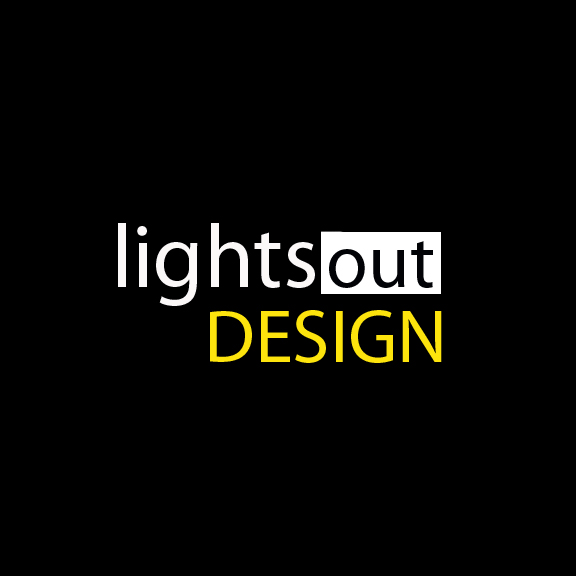 Nate Babyak	Alex Ho	Brian Sampson	Alex Schreffler
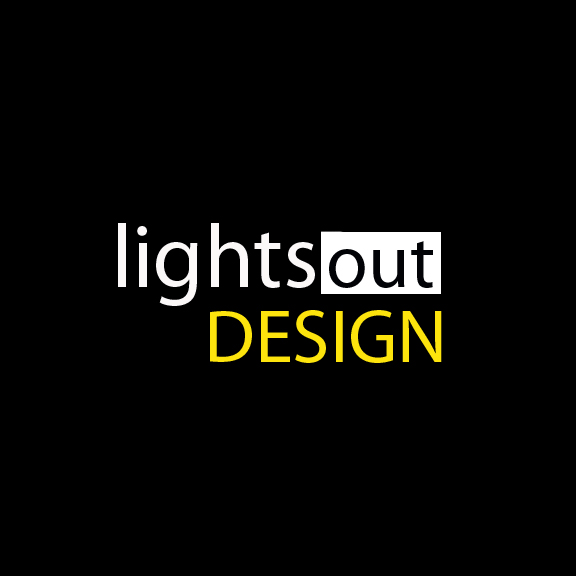 Introduction     BIM Goals/Coordination     Main Roof Redesign     Façade Redesign     Community Rink Redesign     Conclusion
Community Rink Redesign Logic
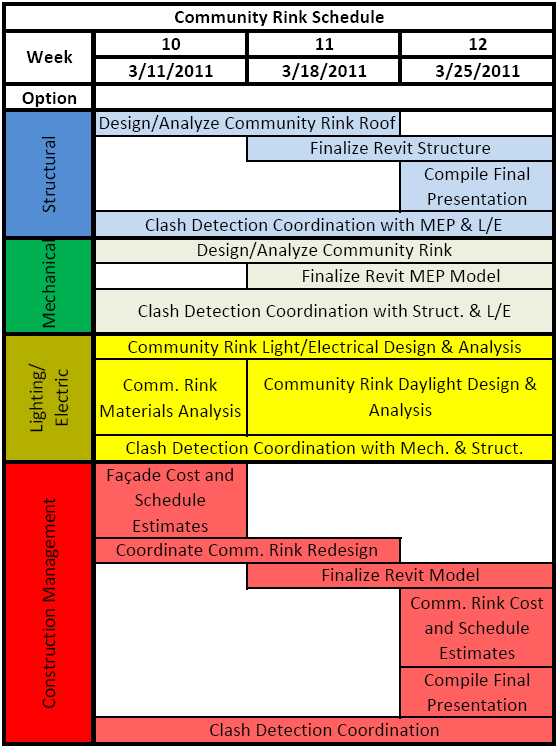 Move Mechanical Units to Increase Fan Efficiency

Flexible Roof Design

Coordinate Daylighting

Coordinate Mechanical Shafts with Structure
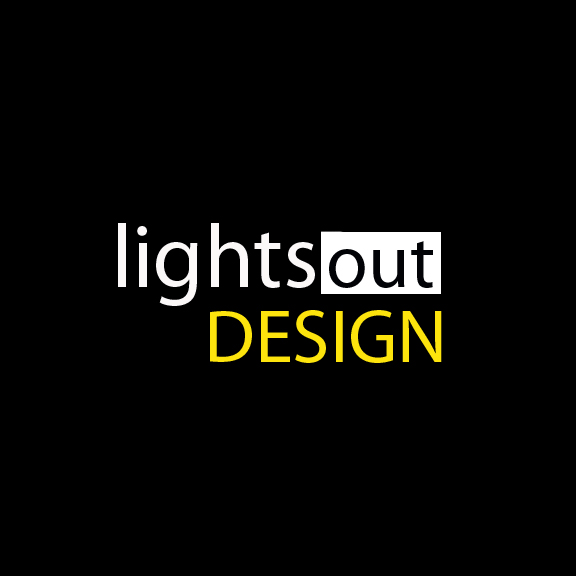 Nate Babyak	Alex Ho	Brian Sampson	Alex Schreffler
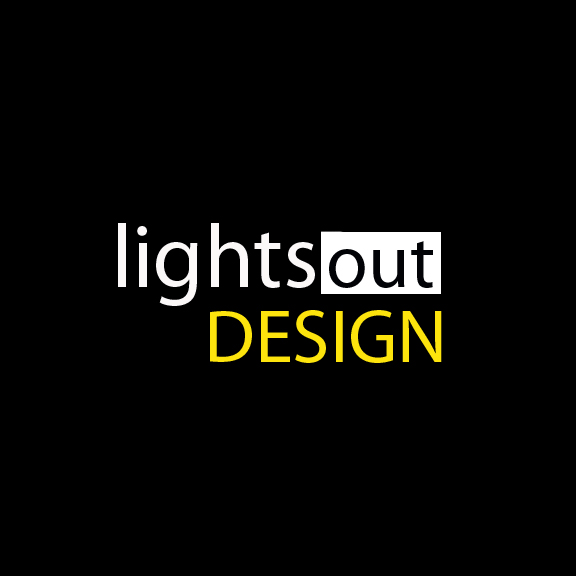 Introduction     BIM Goals/Coordination     Main Roof Redesign     Façade Redesign     Community Rink Redesign     Conclusion
Group Milestones
Conclusion
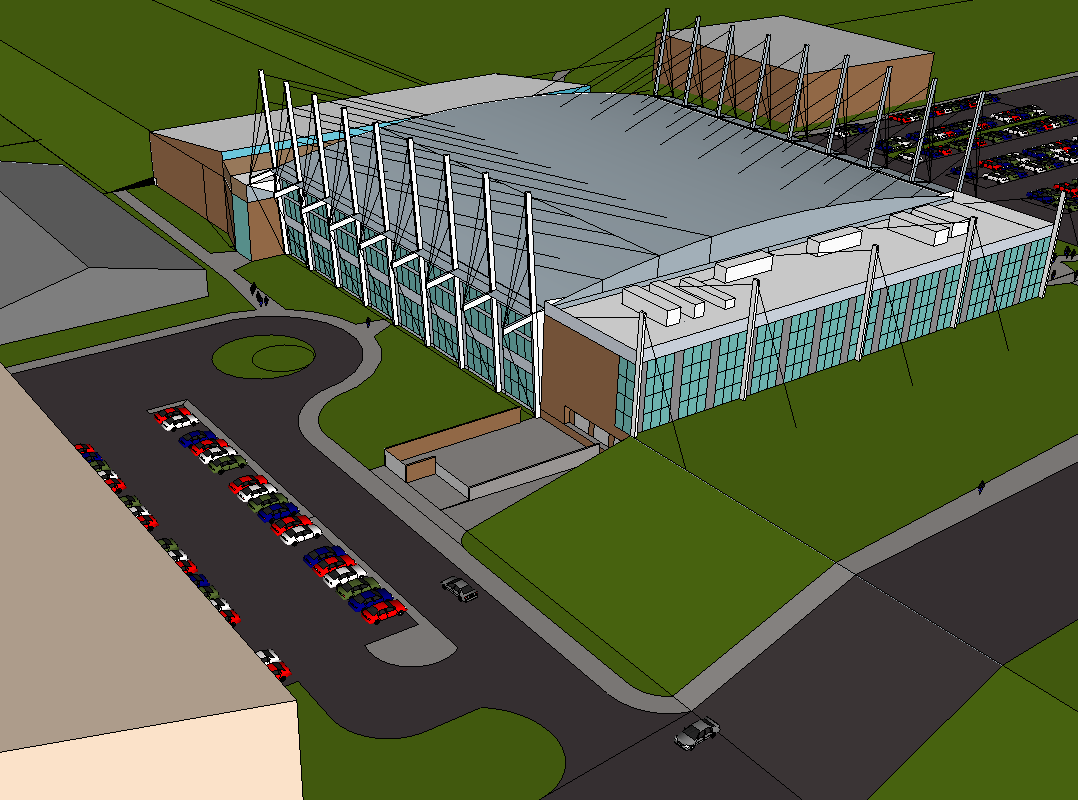 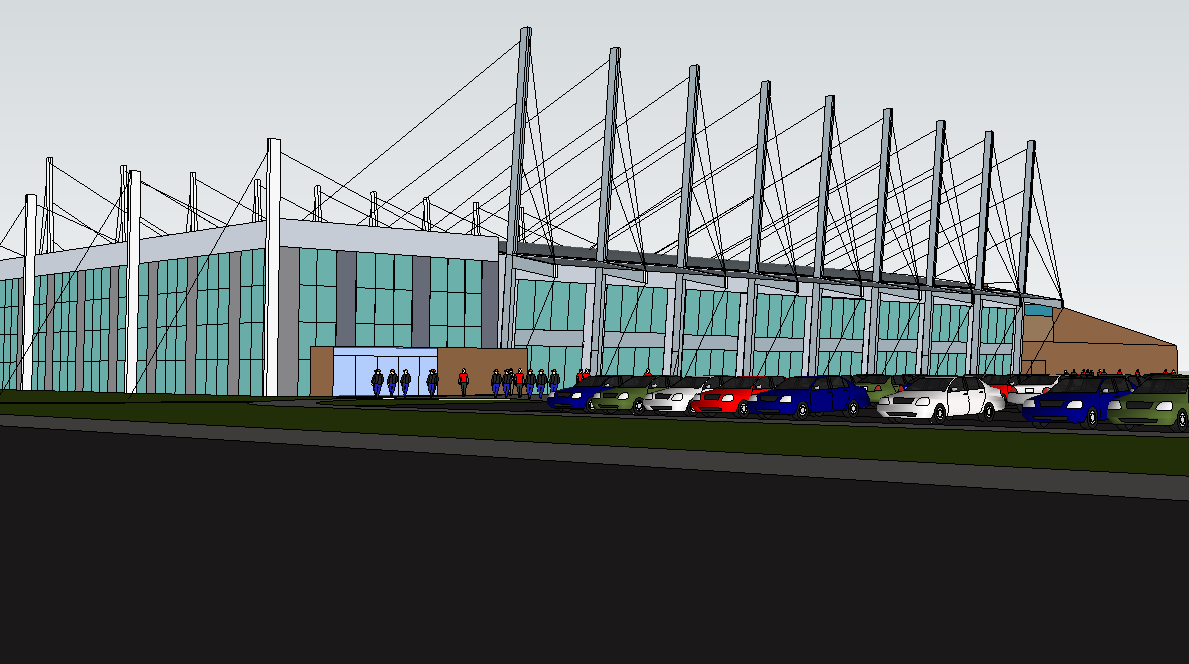 Main Roof Redesign
	Create an iconic symbol for Penn State hockey with increased 	structural efficiency

Façade Redesign
	Create an energy efficient lightweight facade

Community Rink Redesign
	Create a more efficient mechanical system while incorporating 	daylighting strategies
Milestone 1: January 27, 2011
	Main Roof Redesign Complete
Milestone 2: February 13, 2011
	Lobby Design Complete
Milestone 3: March 2, 2011
	Façade Design Complete
Milestone 4: March 26, 2011
	Community Rink Design Complete
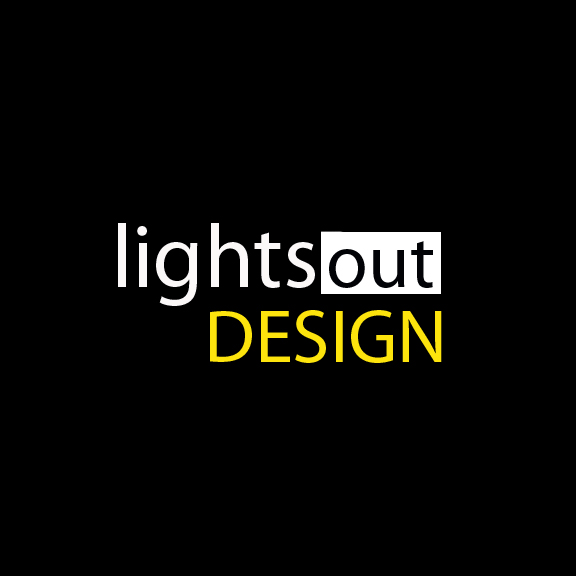 Nate Babyak	Alex Ho	Brian Sampson	Alex Schreffler
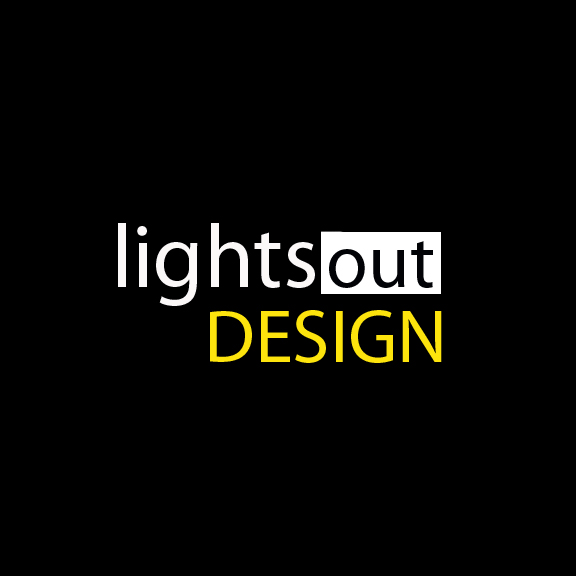